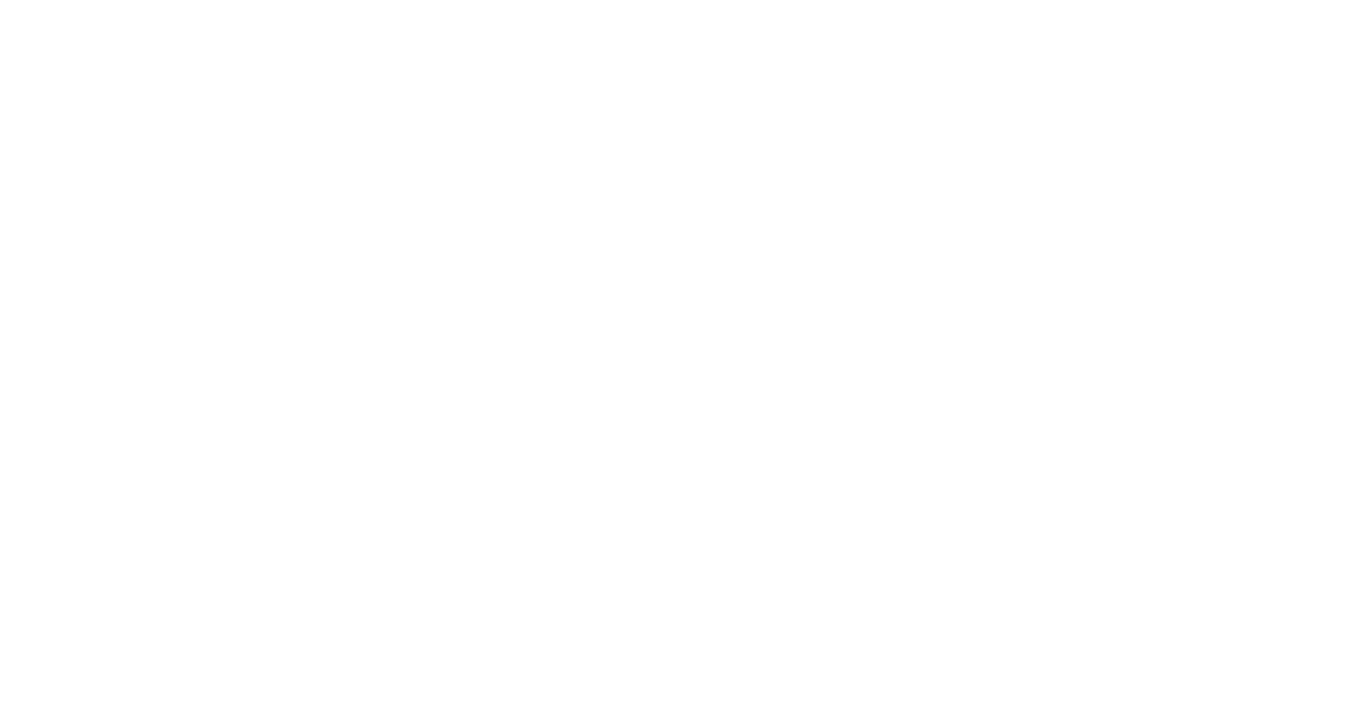 Experiendo cognoscitur
Wanted: Tiny radioactive samples for neutron transmission measurements with DICER at LANSCE
Th. Stamatopoulos1, P. Koehler1, A. Couture1, G. Rusev2
V. Mocko2, E. Vermeulen2, E. O’Brien2
B. DiGiovine3

Physics Division, Los Alamos National Laboratory, 87545, NM, USA
Chemistry Division, Los Alamos National Laboratory, 87545, NM, USA
Weapons Stockpile Modernization Division, Los Alamos National Laboratory, 87545, NM, USA
LA-UR-24-21823
The why
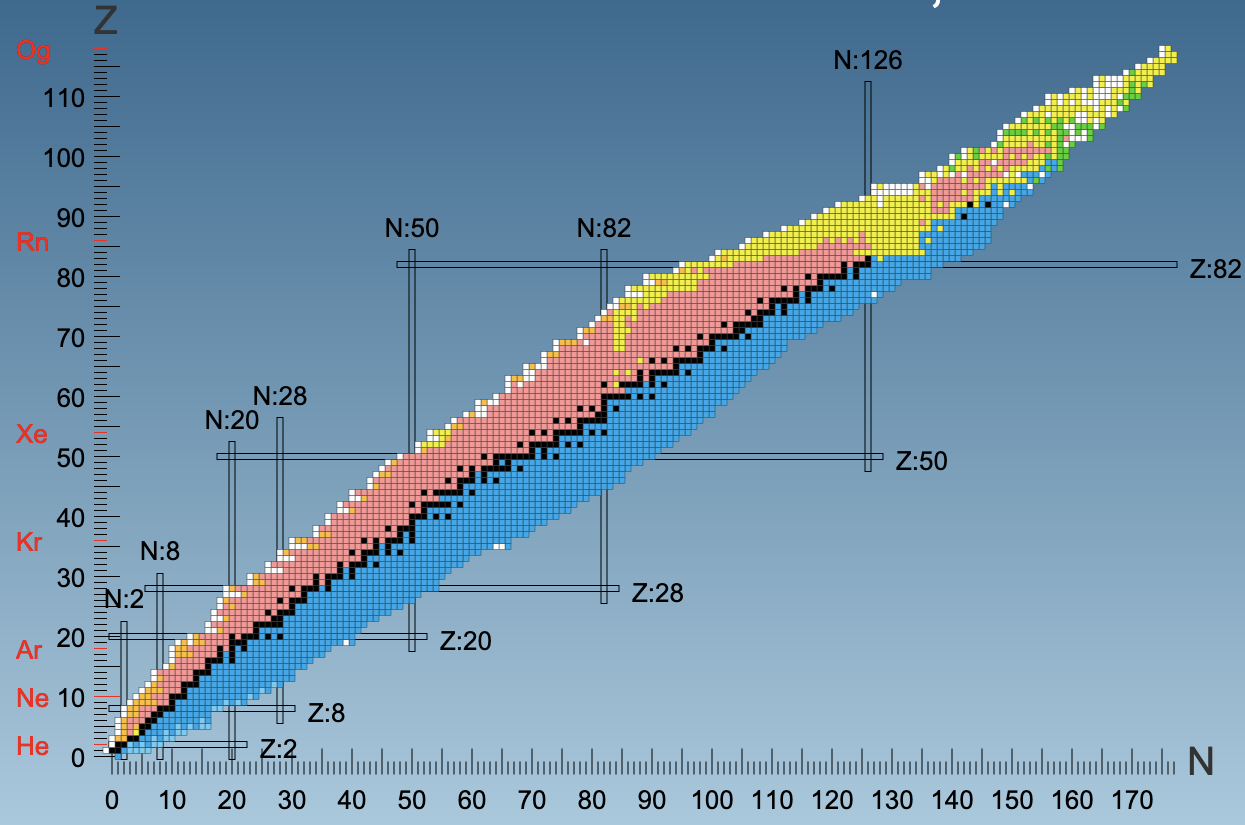 [Speaker Notes: This is the chart of nuclides. Each little square represents a nucleus with a given combination of number of neutrons (N, the horizontal axis) and protons (Z, the vertical axis). The black squares represent stable nuclei and it’s what we call the valley of stability. As a general rule of thumb, the further away we move from the valley of stability, the  smaller the half like of the nucleus. Now let’s zoom in a random region.]
The why
(n,γ)
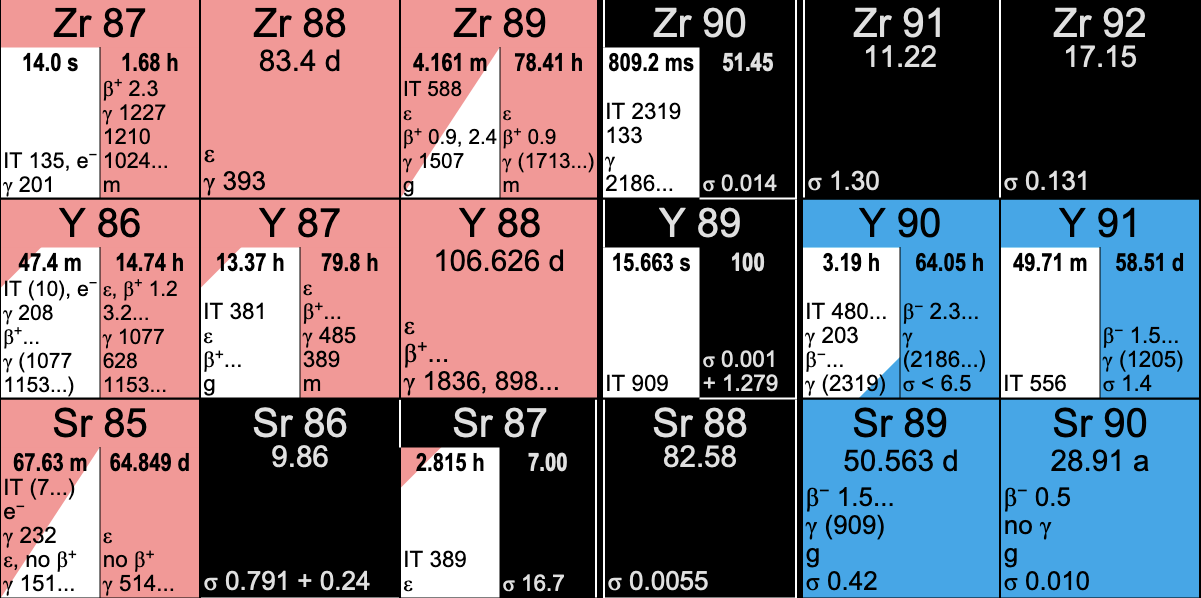 (n,2n)
[Speaker Notes: Again the black nuclei are stable and the rest are radioactive. Their half life is shown under their name. The “pink” nuclei disintegrate by electron capture or b+ and they “transform” themselves in the lower right nucleus or in bottom-right diagonal element indicated with the arrows.

An important element is to know the production and destruction rates of certain nuclei when they happen to be in a neutron field. There are two basic ways to destroy and produce certain nuclei. You can absorb a low energy neutron (i.e. E<1 keV) and then spit out gamma rays and that moves you to the next right nucleus or absorb a high energy neutron (E > 10 MeV) and then spit out 2 or more neutrons (n,2n) which moves you to the nearest left nucleus. The better you know the production/destruction rates known as cross sections, the better you can predict what will happen in a dynamic environment.]
The what-we-know
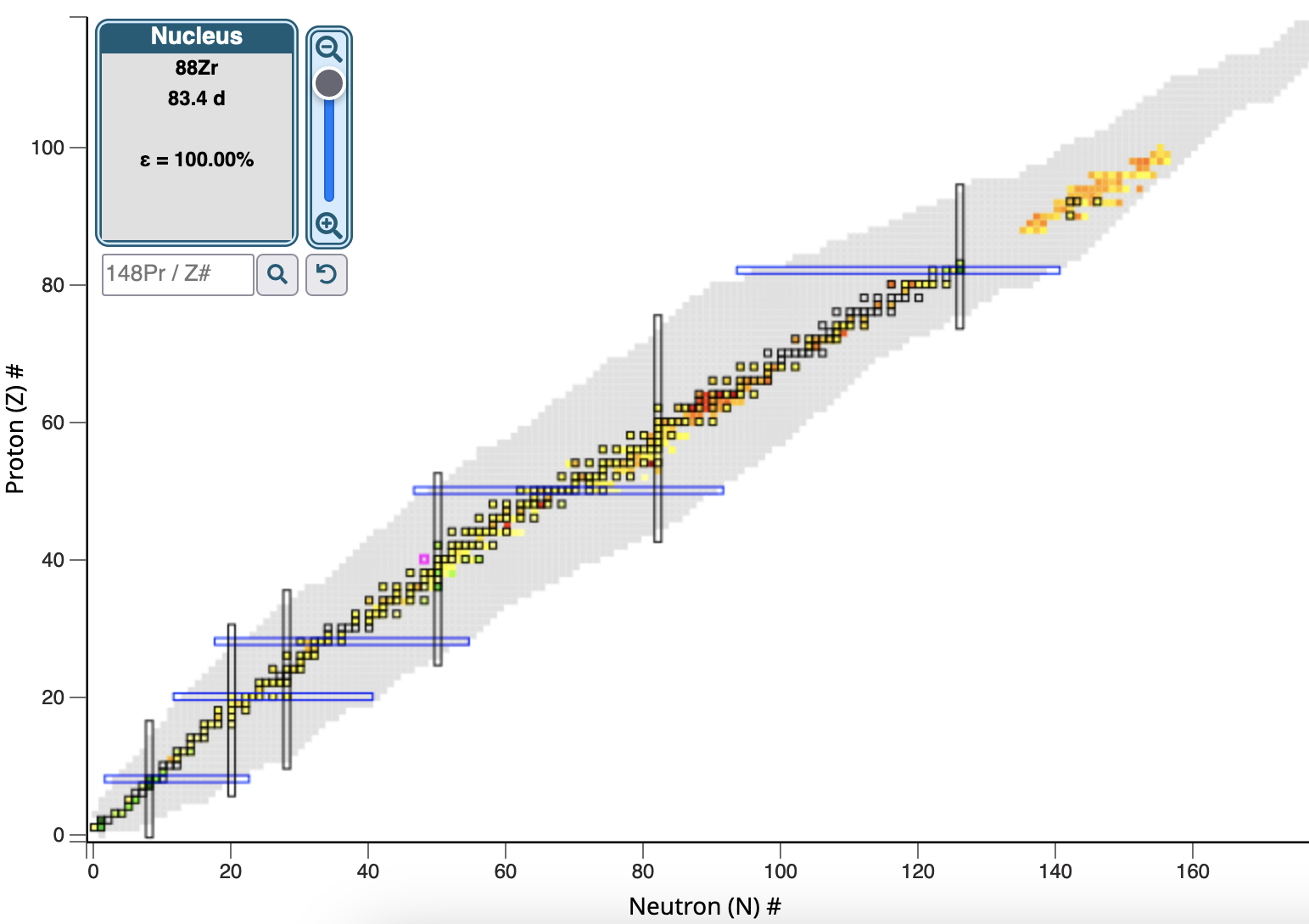 [Speaker Notes: This work is focused on the (n,g) process. Measuring neutron capture rates it not trivial for radioactive nuclei. Just for fun look at the known (n,g) cross section for 25meV neutron energy. All the grey boxes are unknown. The gray squares are typically radionuclides.]
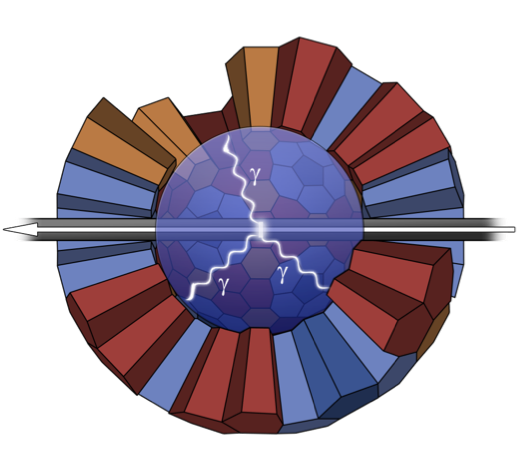 The how-we-wish
[Speaker Notes: The reason this is difficult is,  in typical (n,g) experiments, the nucleus under study, is placed very close to gamma detecotrs. So the gamma rays from the disintegration can mix up with the gammas from (n,g). We developed an indirect way to measure capture rates when other techniques fail.]
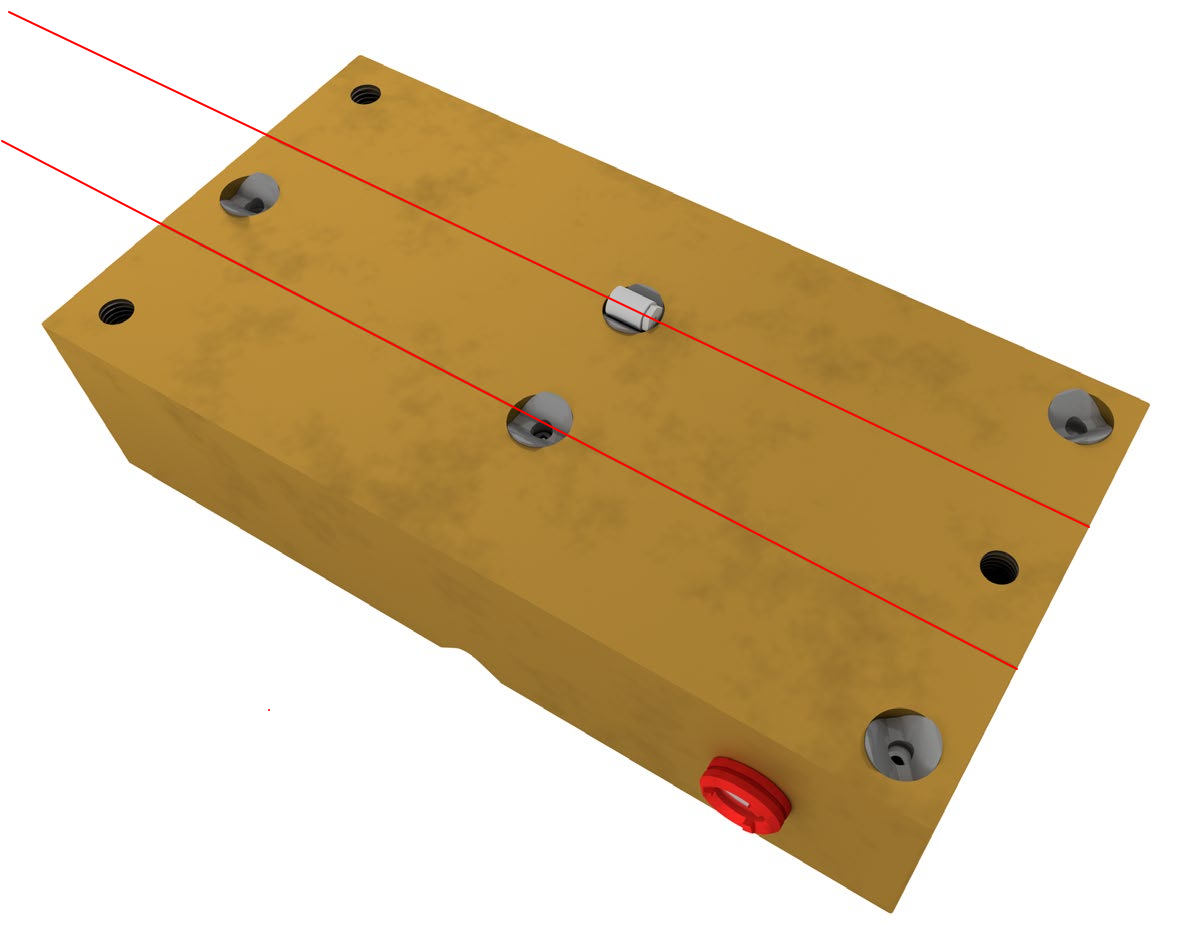 The how-we-can
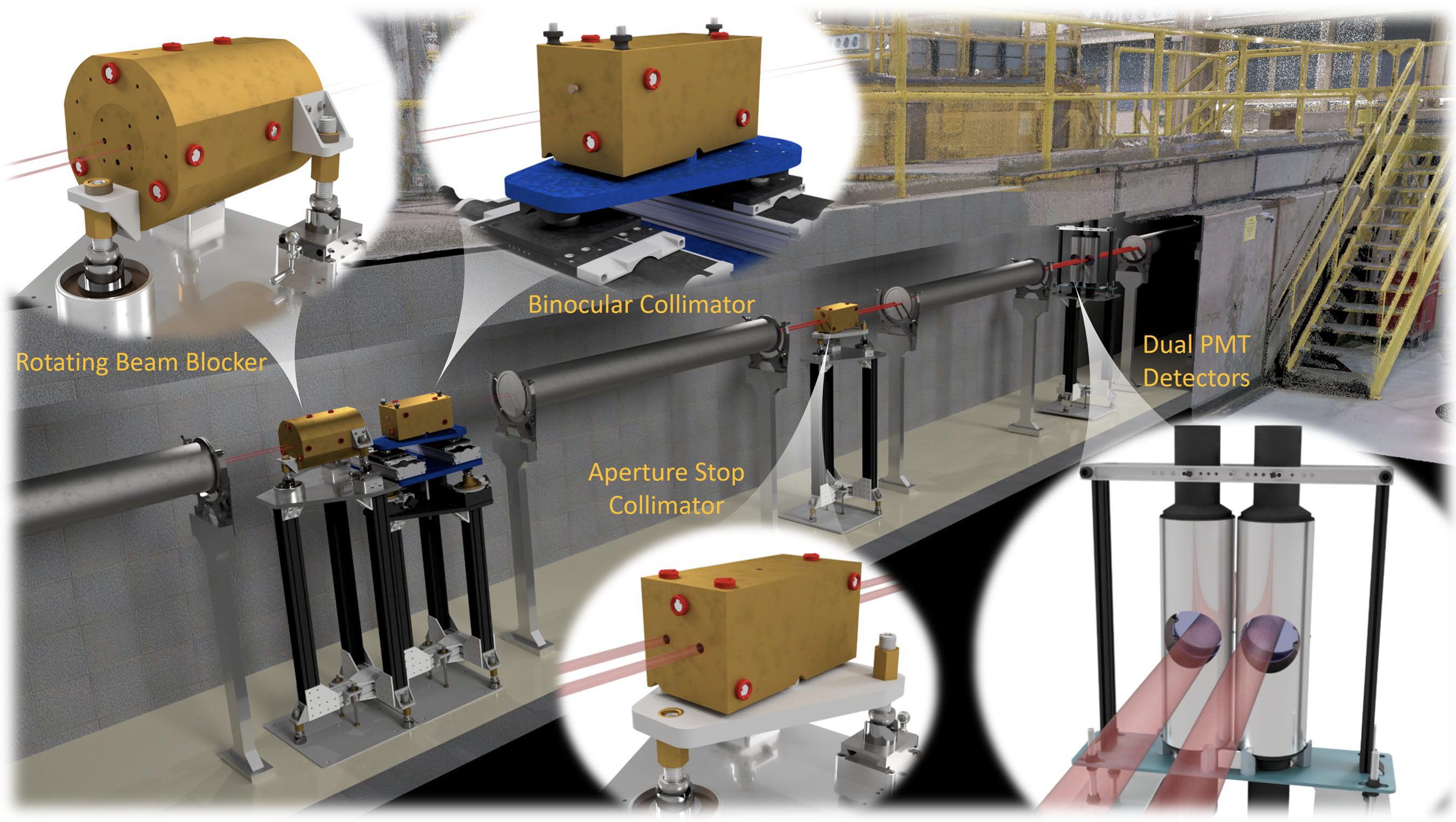 [Speaker Notes: Instead of capture we can study the transmission of neutrons through nuclei and from that we can deduce or extract the neutron capture cross section. This is what the Device for Indirect Capture Experiments on Radionuclides does or DICER.I won’t go into details because this session is focused elsewhere. What I’ll say though is that in these experiments the sample thickness is a very important parameter. You need a certain thickness to acquire good data. Also keep in mind that when you want to study radioactive samples you have to think about the dose rates the personnel will be exposed to and also the difficulty of fabricating large amounts of material. IN other words, there’s a mass limitation. Given the certain length that’s required, you need to make samples with small diameter. What I’m showing here is DICER and long story short is that it’s an instrument with a very precise and sophisticated collimation system that measure the transmission of neutrons through a sample. This instrument is designed to study very tiny amounts of materials that span from ng to a few mg. Currently we can measure samples with 1mm diameter and we are going to switch to 0.1mm. And this where you take it.]
The where
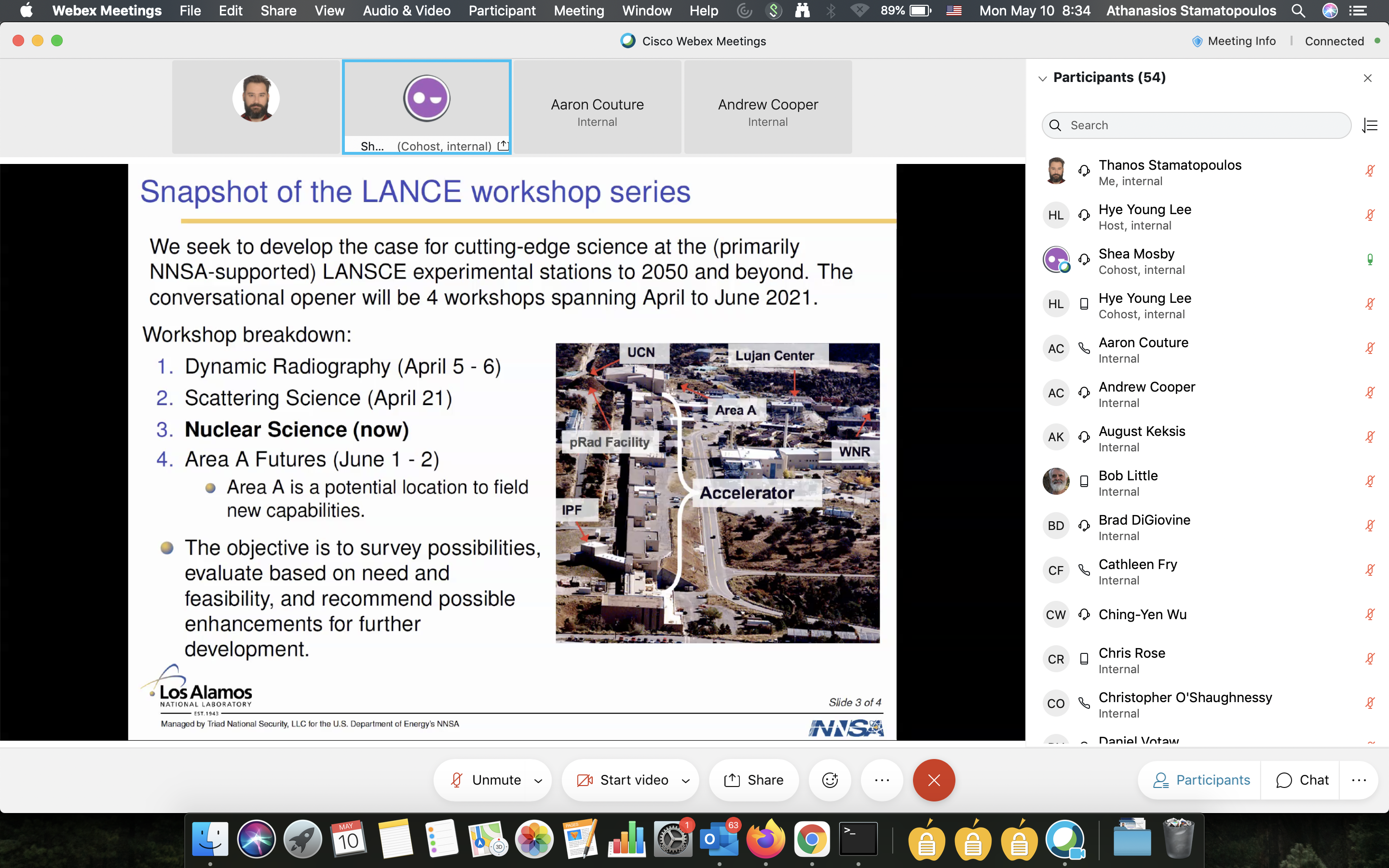 LANSCE@LANL
1st  takeaway: walking distance from IPF!
2nd takeaway: A few minutes drive to the hot-cells.
[Speaker Notes: Instead of capture we can study the transmission of neutrons through nuclei and from that we can deduce or extract the neutron capture cross section. This is what the Device for Indirect Capture Experiments on Radionuclides does or DICER.I won’t go into details because this session is focused elsewhere. What I’ll say though is that in these experiments the sample thickness is a very important parameter. You need a certain thickness to acquire good data. Also keep in mind that when you want to study radioactive samples you have to think about the dose rates the personnel will be exposed to and also the difficulty of fabricating large amounts of material. IN other words, there’s a mass limitation. Given the certain length that’s required, you need to make samples with small diameter. What I’m showing here is DICER and long story short is that it’s an instrument with a very precise and sophisticated collimation system that measure the transmission of neutrons through a sample. This instrument is designed to study very tiny amounts of materials that span from ng to a few mg. Currently we can measure samples with 1mm diameter and we are going to switch to 0.1mm. And this where you take it.]
A few specs
Cylinder
1 mm or 0.1 mm diameter
1.5 cm in length
Liquid, powder and metallic samples.
Sample canister: 1.5 cm long, 1 cm diameter
Cryogenic and gaseous targets are on the works
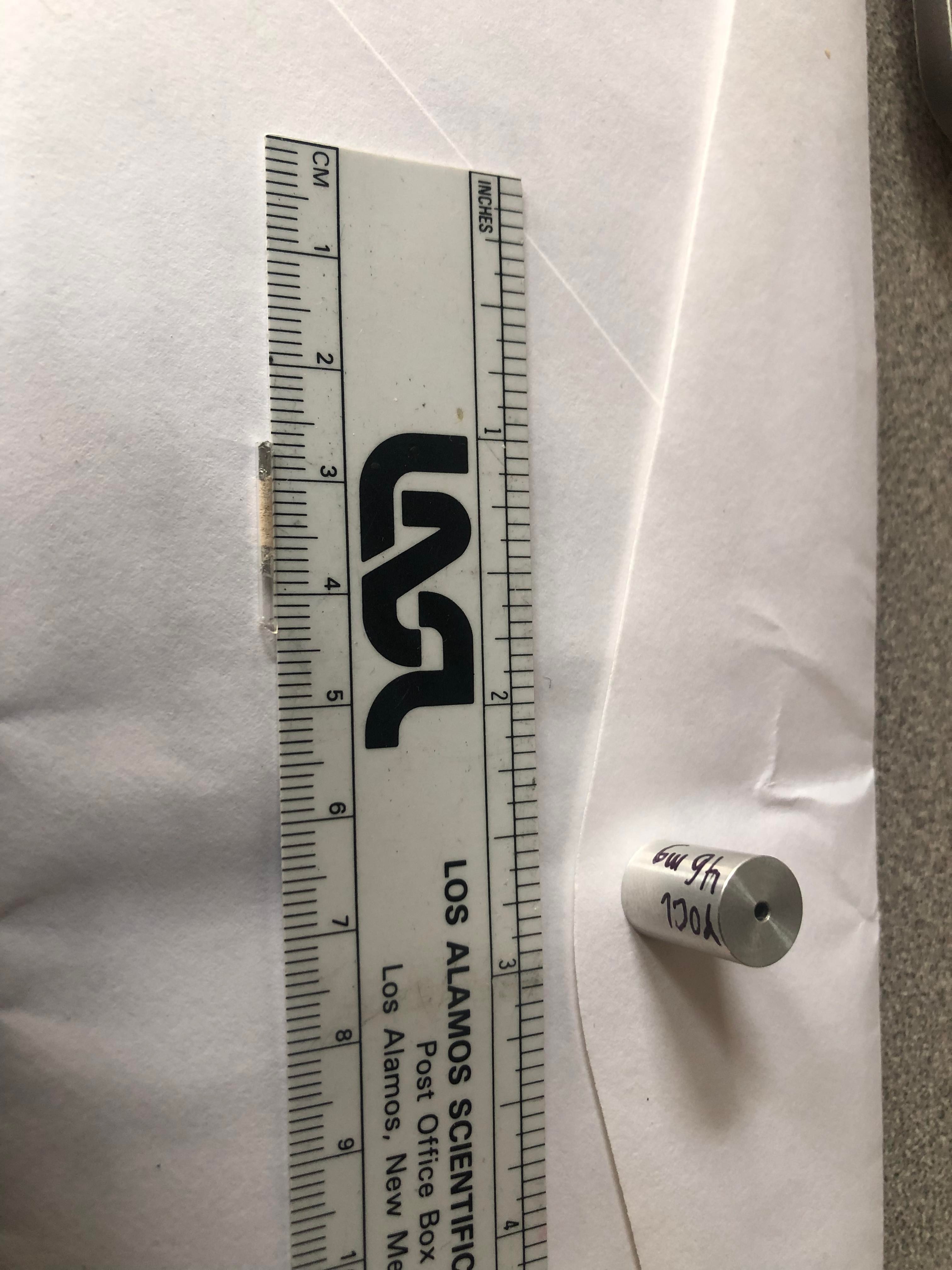 Powder
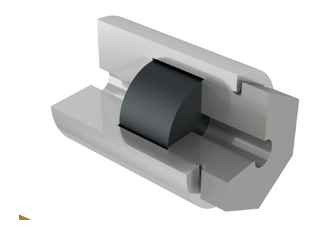 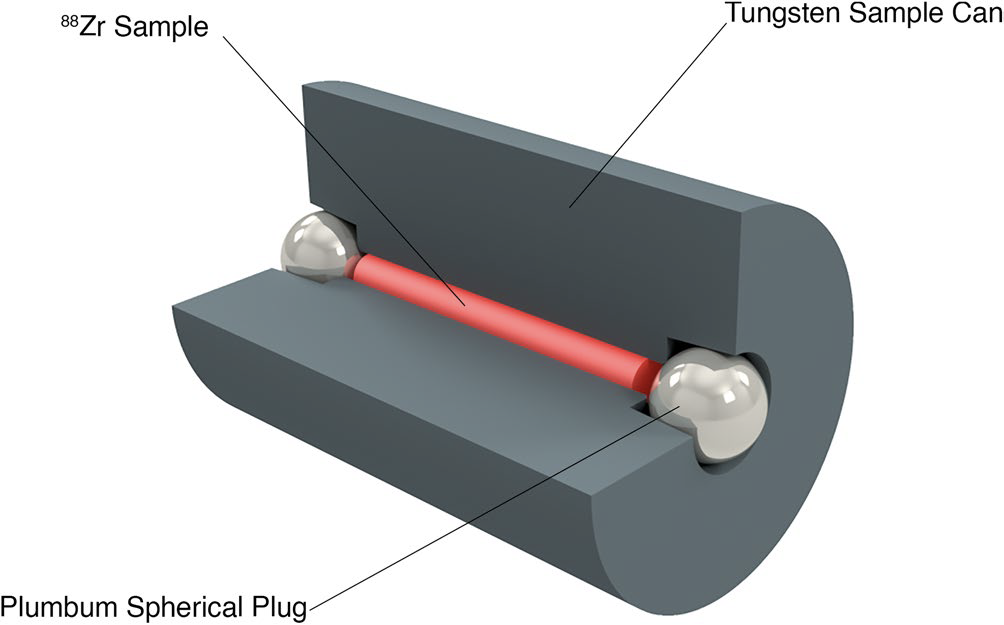 Al canisterwith a pass-through hole
Al plug
Capillary tube
Metallic sample (Mo, Cd, Gd) in an Al screw down canister.
Powder sample, stuffed in a capillary tube, plugged with Al wire and placed inside an Al DICER canister
Liquid radioactive 88Zr sample, dispensed in a W canister
[Speaker Notes: This is a synergy between physics, chemistry, radiochemistry and engineering. We nailed out the physics and the engineering of the instrument so we know how to do experiments and analysis. Each new measurement we want to do is a research project by itself and requires brainstorming between physics, chemistry and engineering. I’ll give you a few examples of some of the specs that go on the table and are actually the starting points of discussions.]
A few more specs
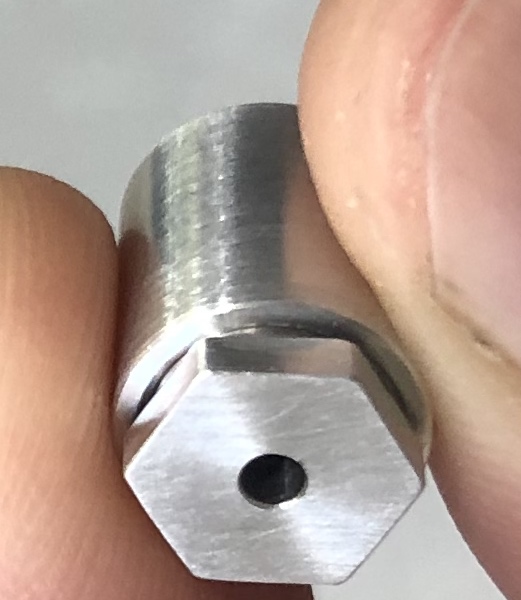 Samples should fit the DICER sample format (1/0.1 mm diameter, 1.5 cm length)
Uniformity and homogeneity
Minimization of hydrogen: replacement with deuterated compounds(?)
Other components in the sample, should be transmission friendly: Avoid nuclei that are neutron absorbers.
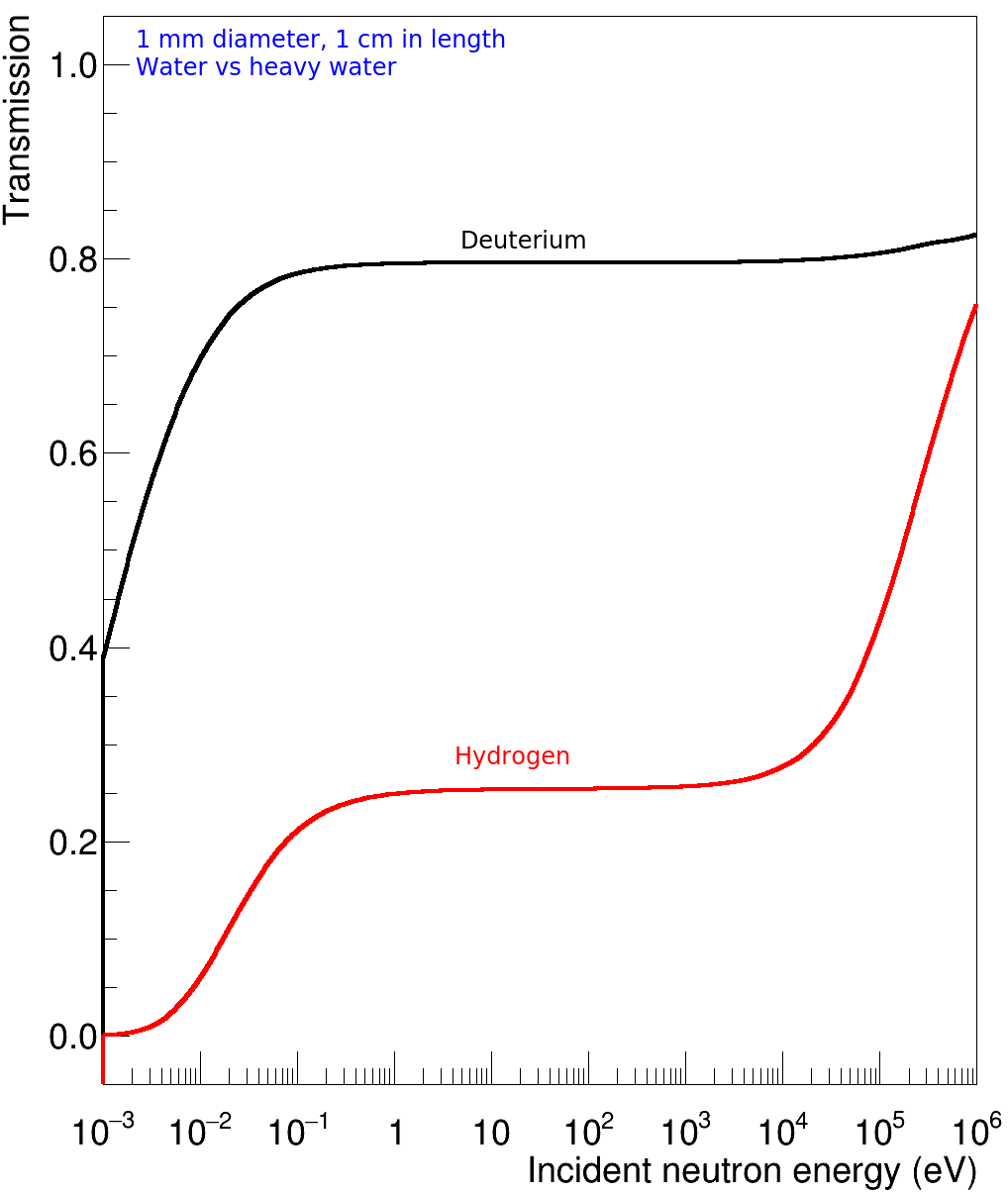 1 mm diameter, 1 cm length
Water vs Heavy Water
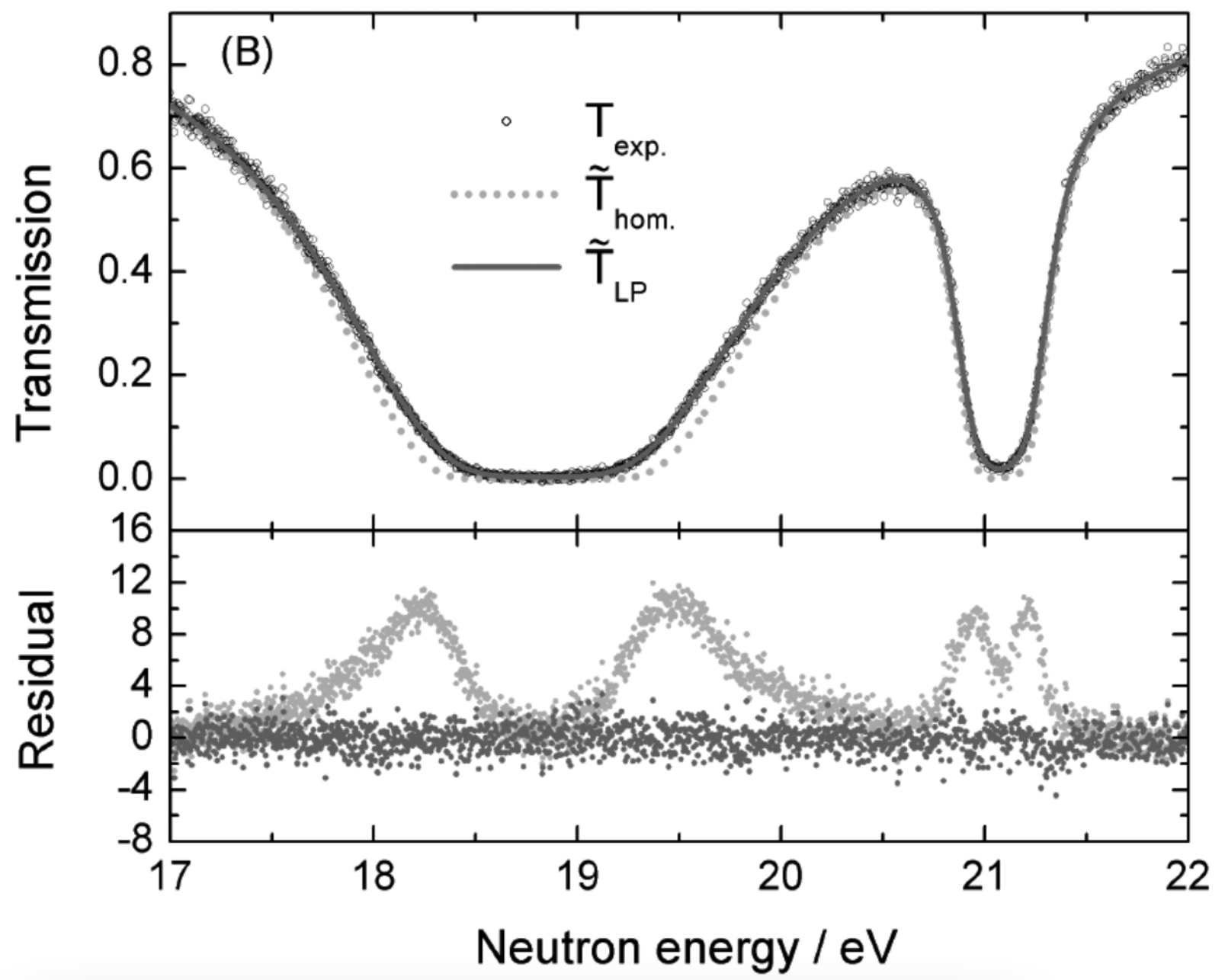 Deuterium
Hydrogen
A few more specs
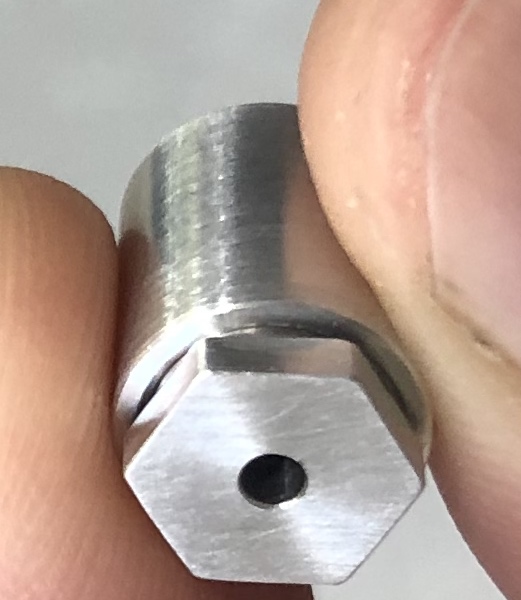 Samples should fit the DICER sample format (1/0.1 mm diameter, 1.5 cm length)
Uniformity and homogeneity
Minimization of hydrogen: replacement with deuterated compounds(?)
Other components in the sample, should be transmission friendly: Avoid nuclei that are neutron absorbers.
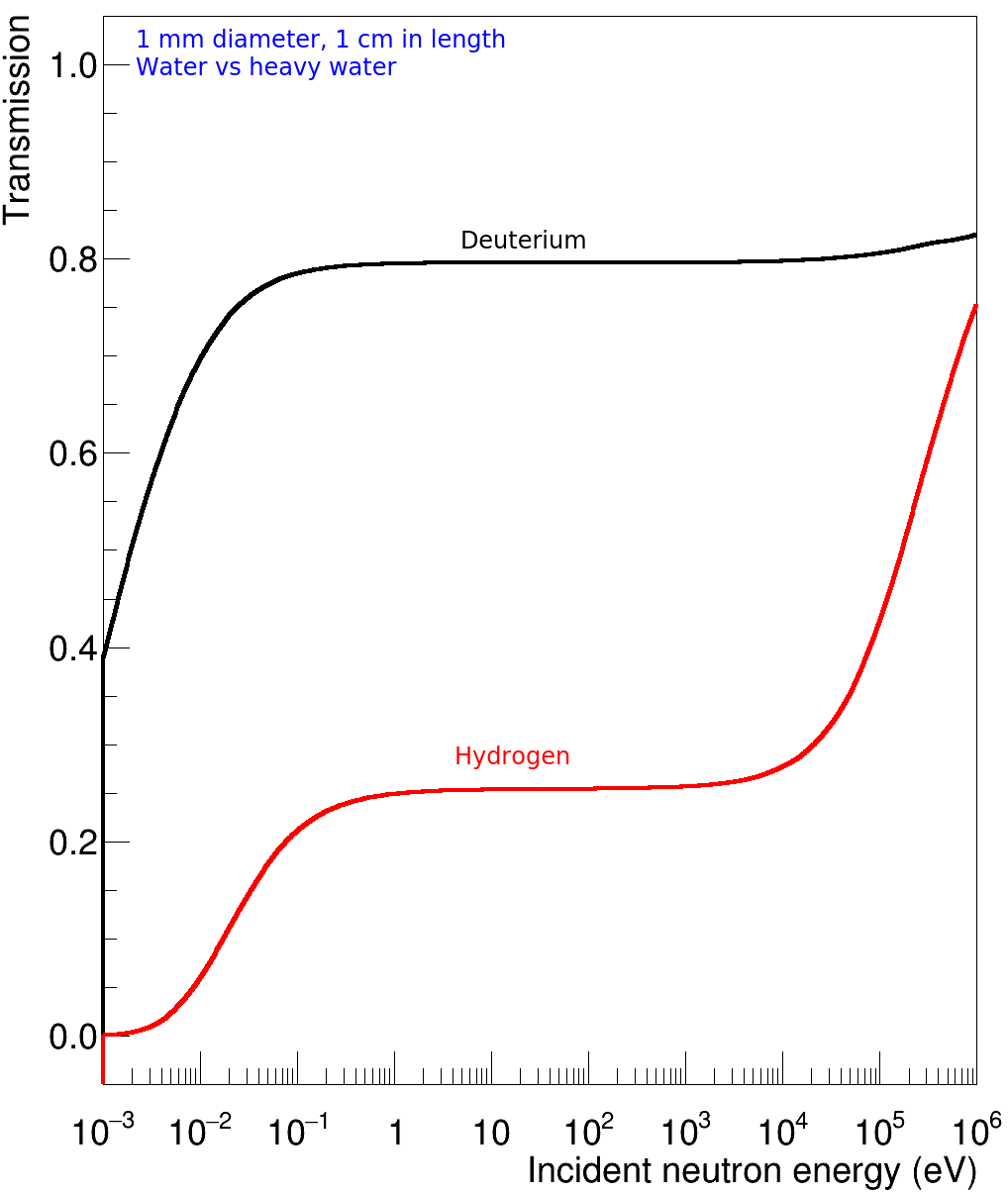 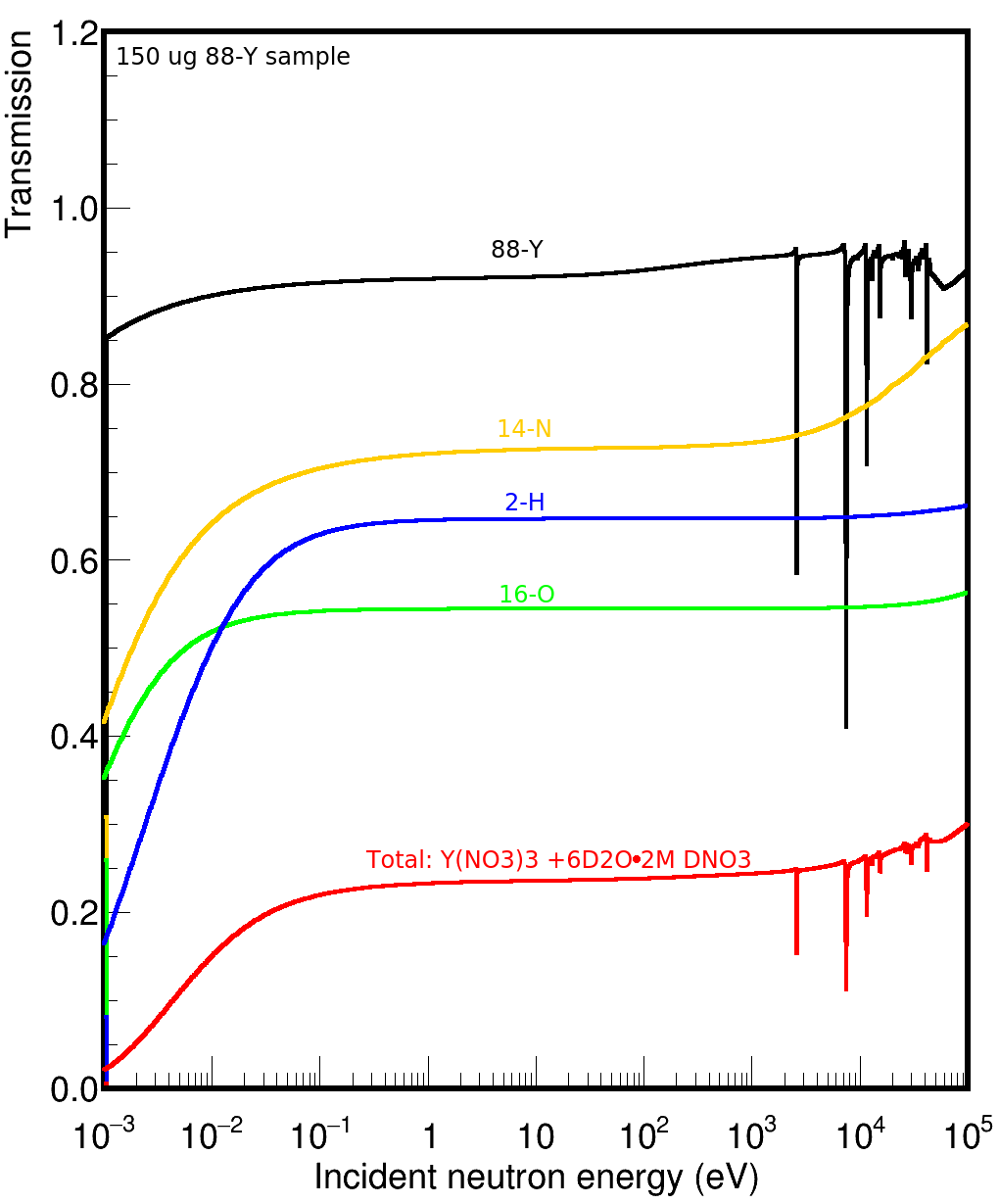 1 mm diameter, 1 cm length
Water vs Heavy Water
150 ug 88-Y sample
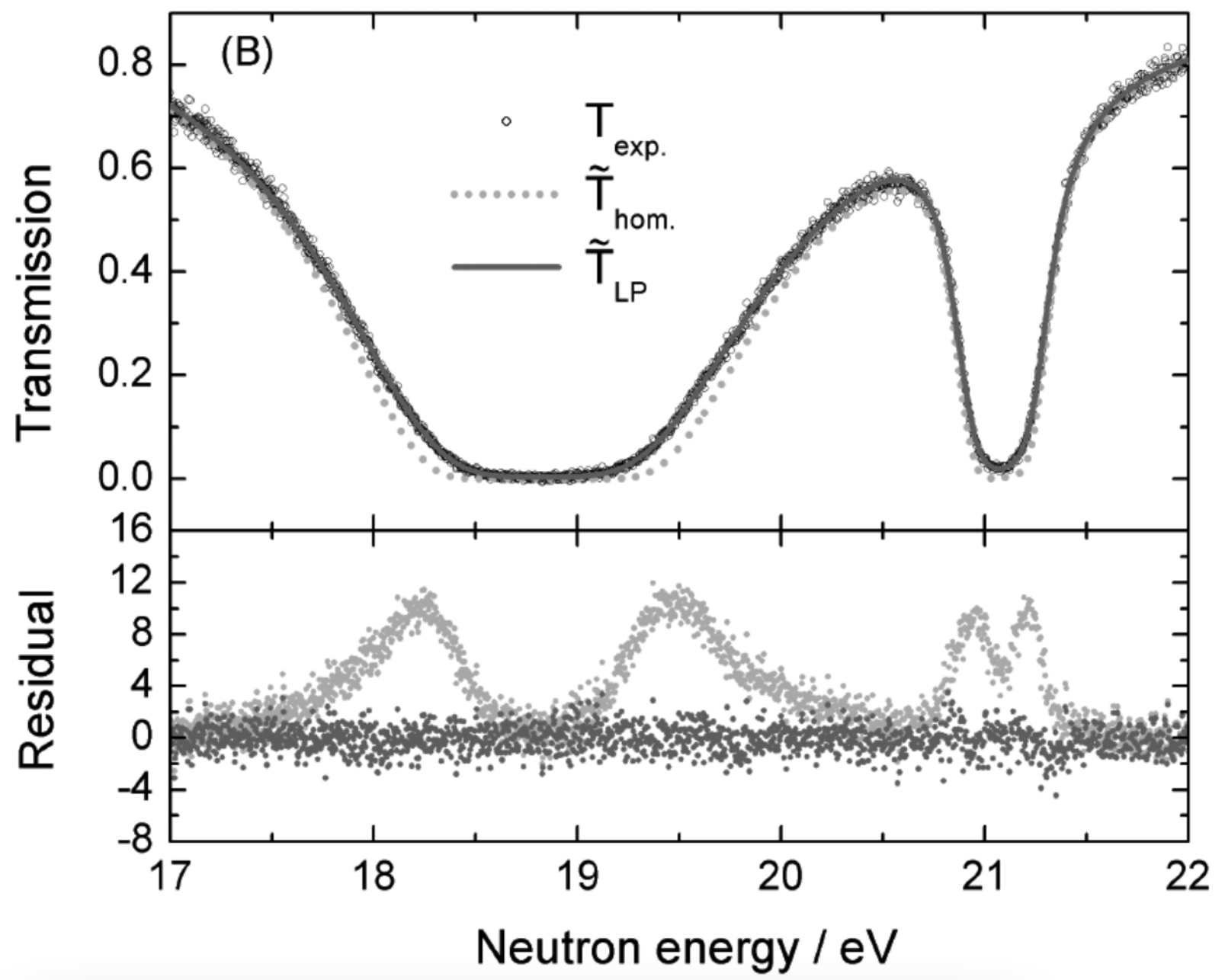 Deuterium
88-Y
14-N
2-H
16-O
Hydrogen
Total: Y(NO3)3 + 6D2O 2M DNO3
The curious case of 88Zr (t1/2 = 83.4 days)
LLNL: σγth = 0.861(69) MbShusterman et al., Nature 565, p 328 (2019)
LLNL: Iγ = 2.530(280) MbShusterman et al., PRC 103 124614 (2021)
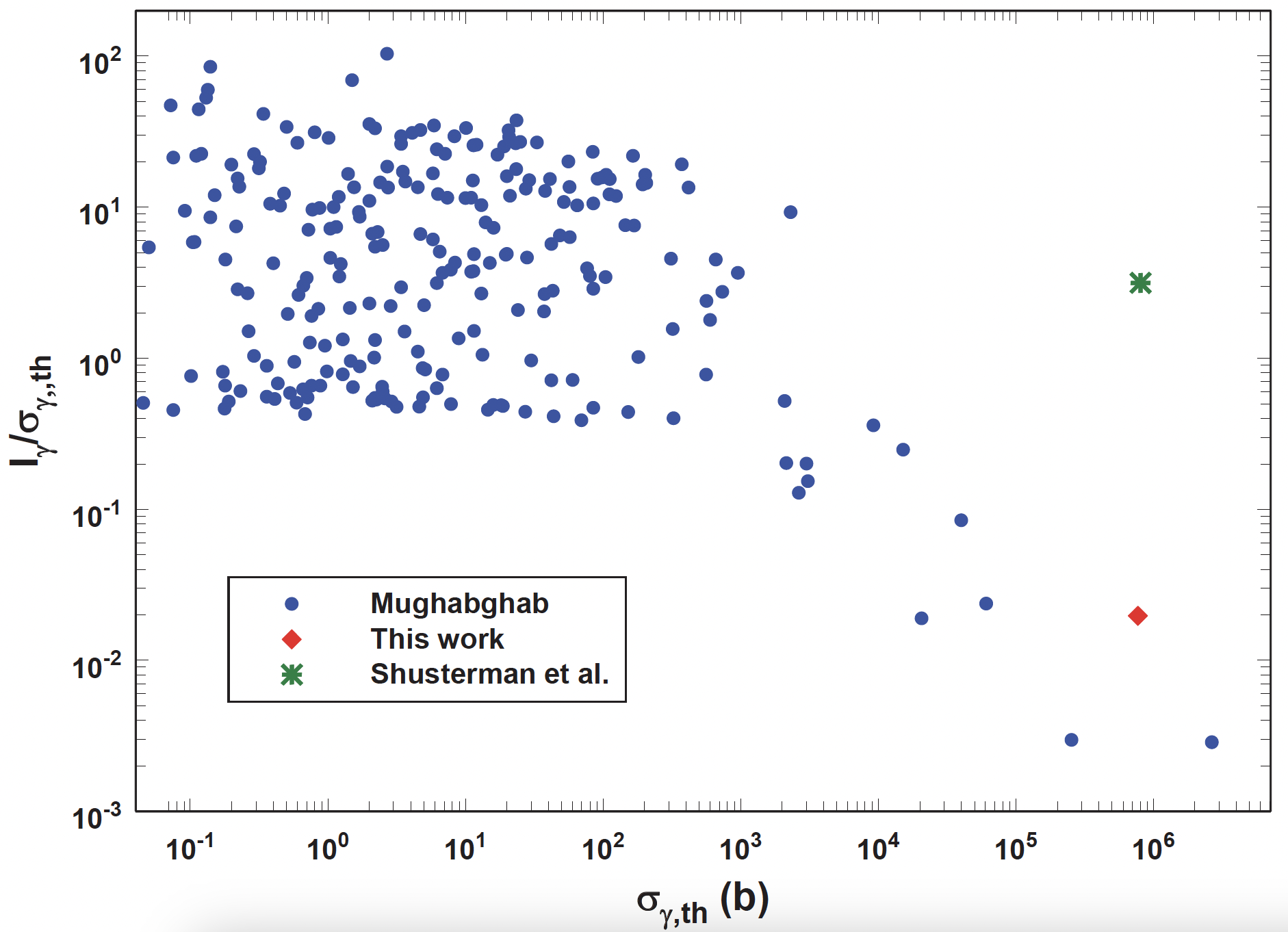 DICER-IPF synergy: The 88Zr case aka a success story
The radioactive sample fabrication relies on the synergy between LANSCE and IPF
Proton irradiation of a suitable bulk material (89Y)
Chemical separation and purification (600 mCi, 10 mL 88Zr + H2O●6mol/L HCl )
Gamma spectroscopy to extract mass
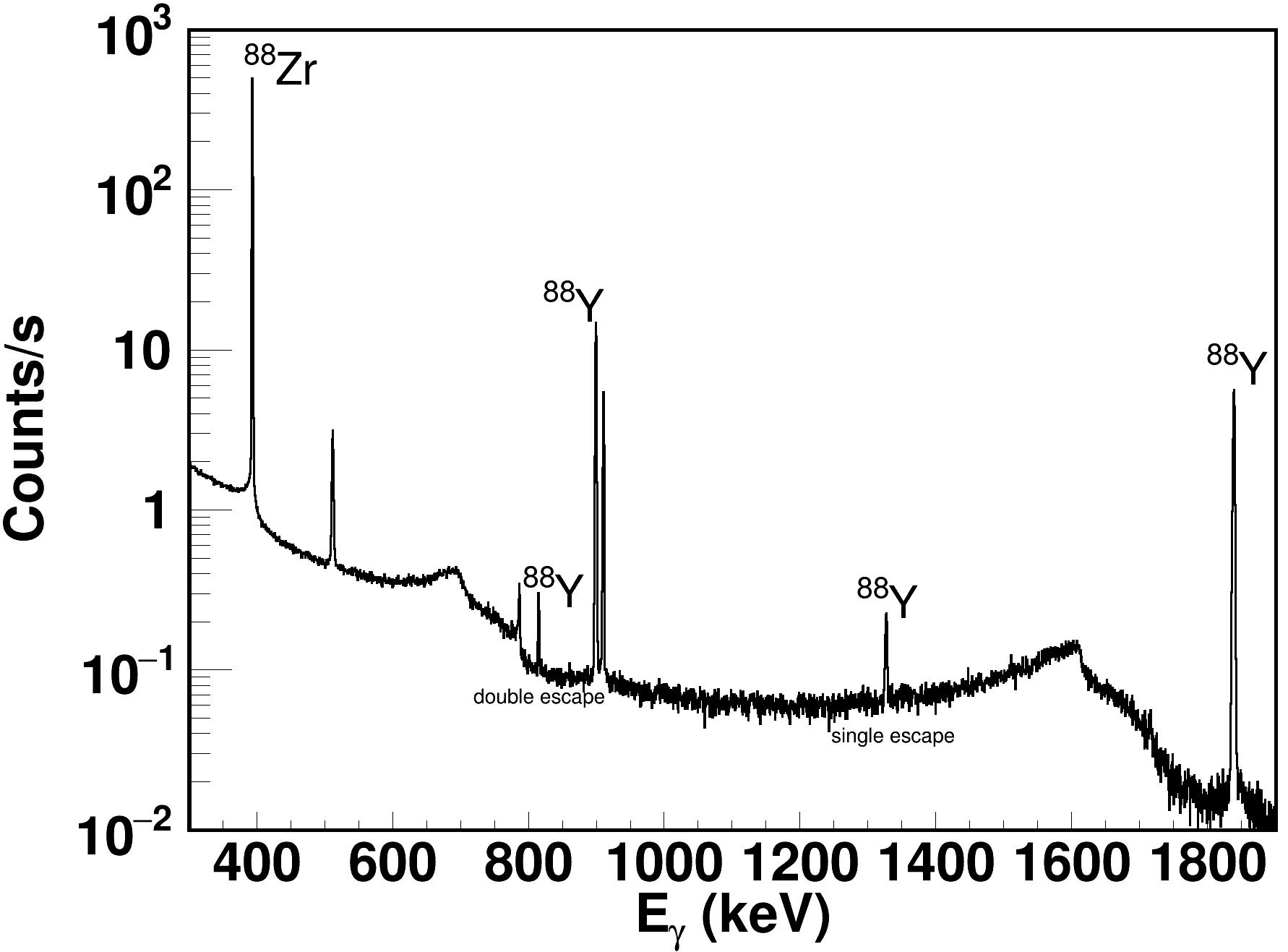 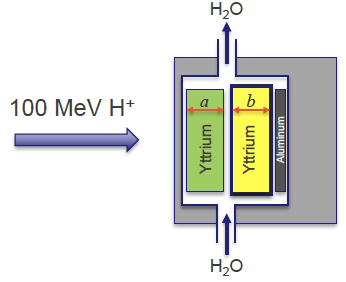 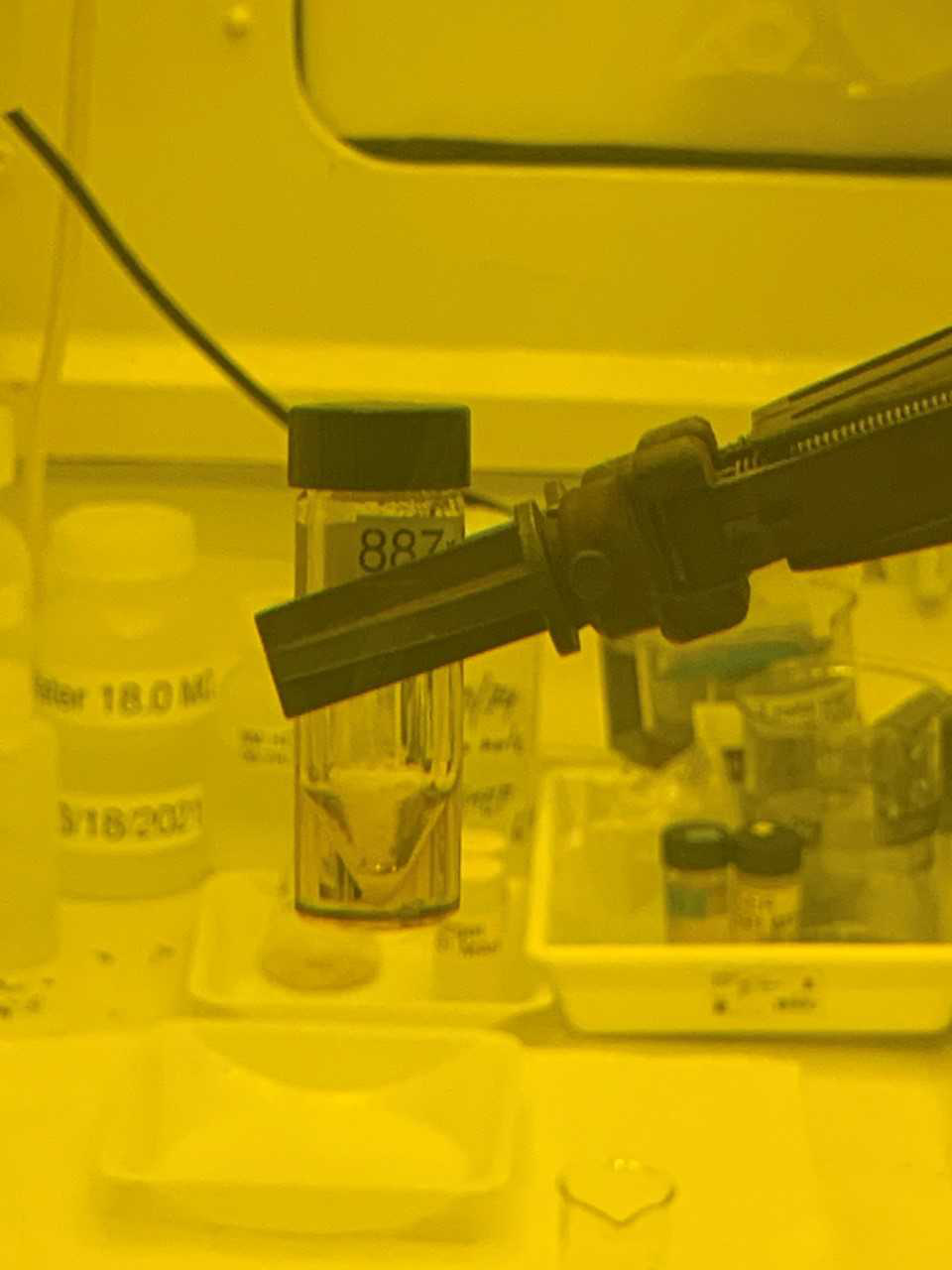 A. Matyskin et al, Sci. Rep., 2023 13(1), 1736
A. Stamatopoulos et al., J Rad. Chem., 2022, 331(12)
A. Stamatopoulos et al., EPJ., Conf. 260, 03006 (2022)
Development of filling station
To enclose our 88Zr liquid sample, we developed a filling station that was remotely operated in the hot cells and dispensed the material in W cans.
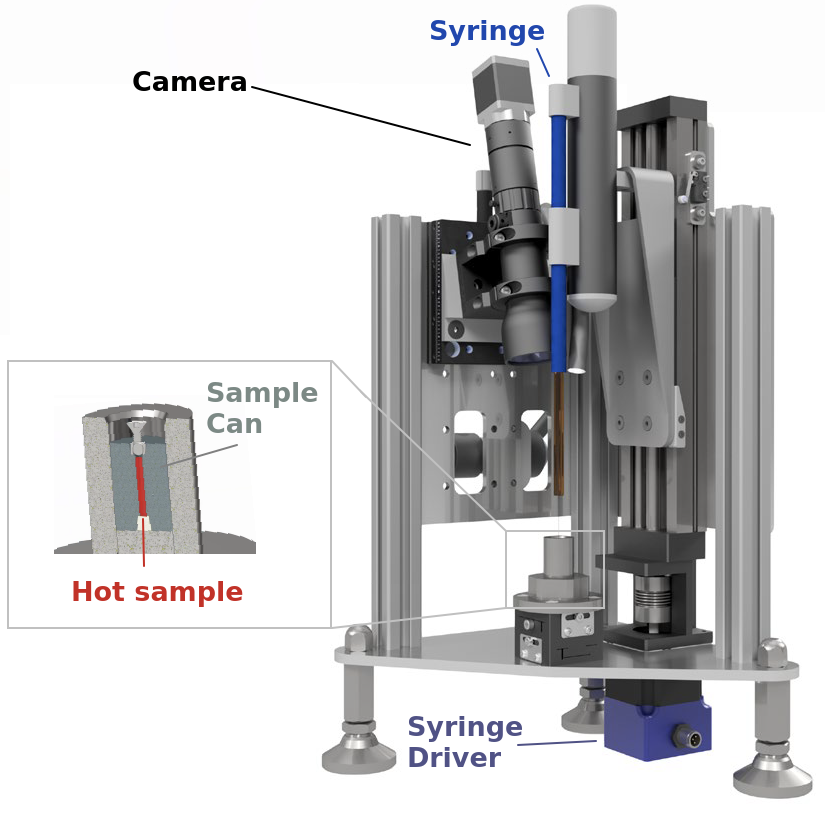 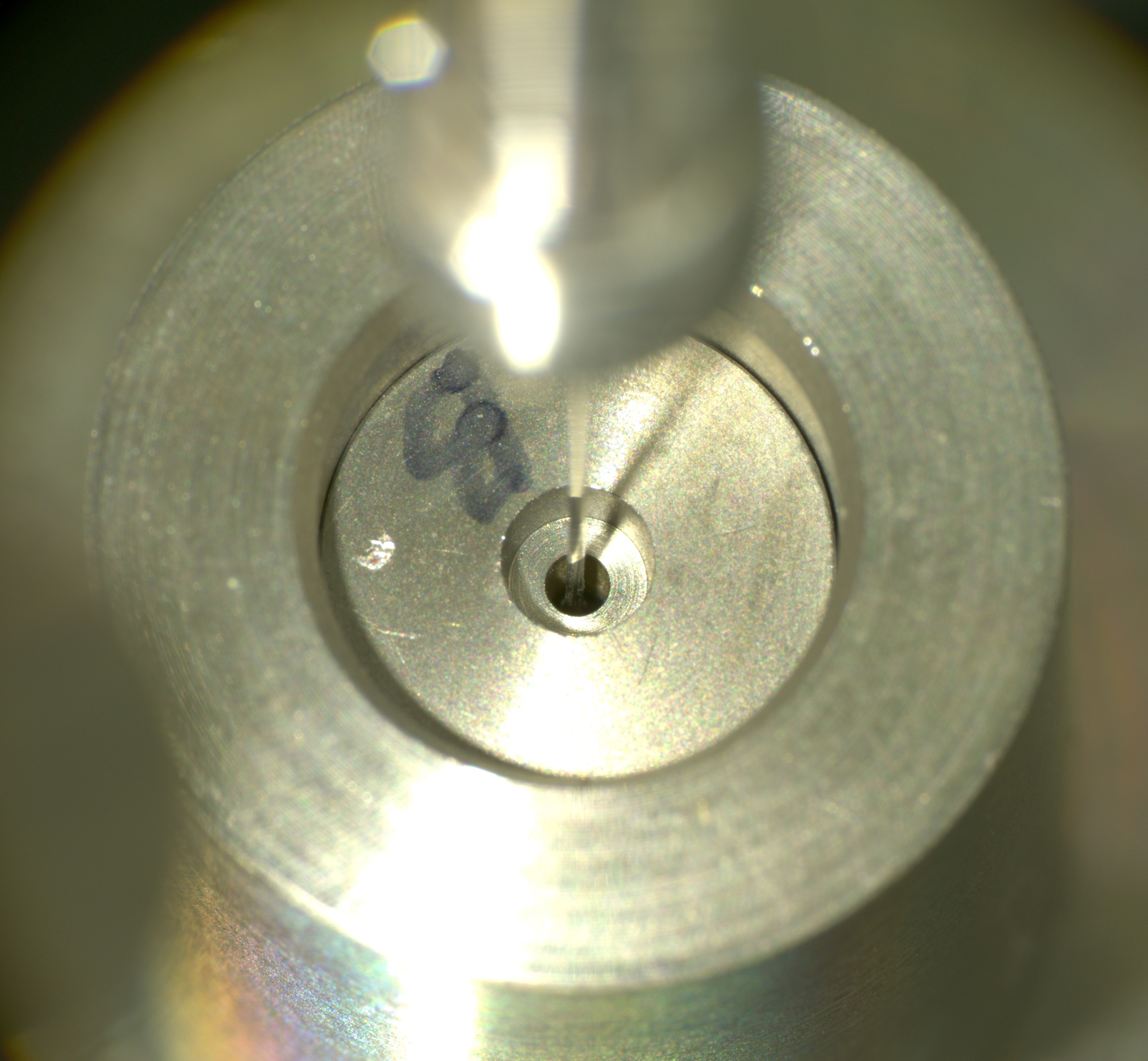 Development of a 0.1 mm collimator : 88Y case
Need for 0.1 mm-diameter samples: Development of a new 0.1 mm collimator
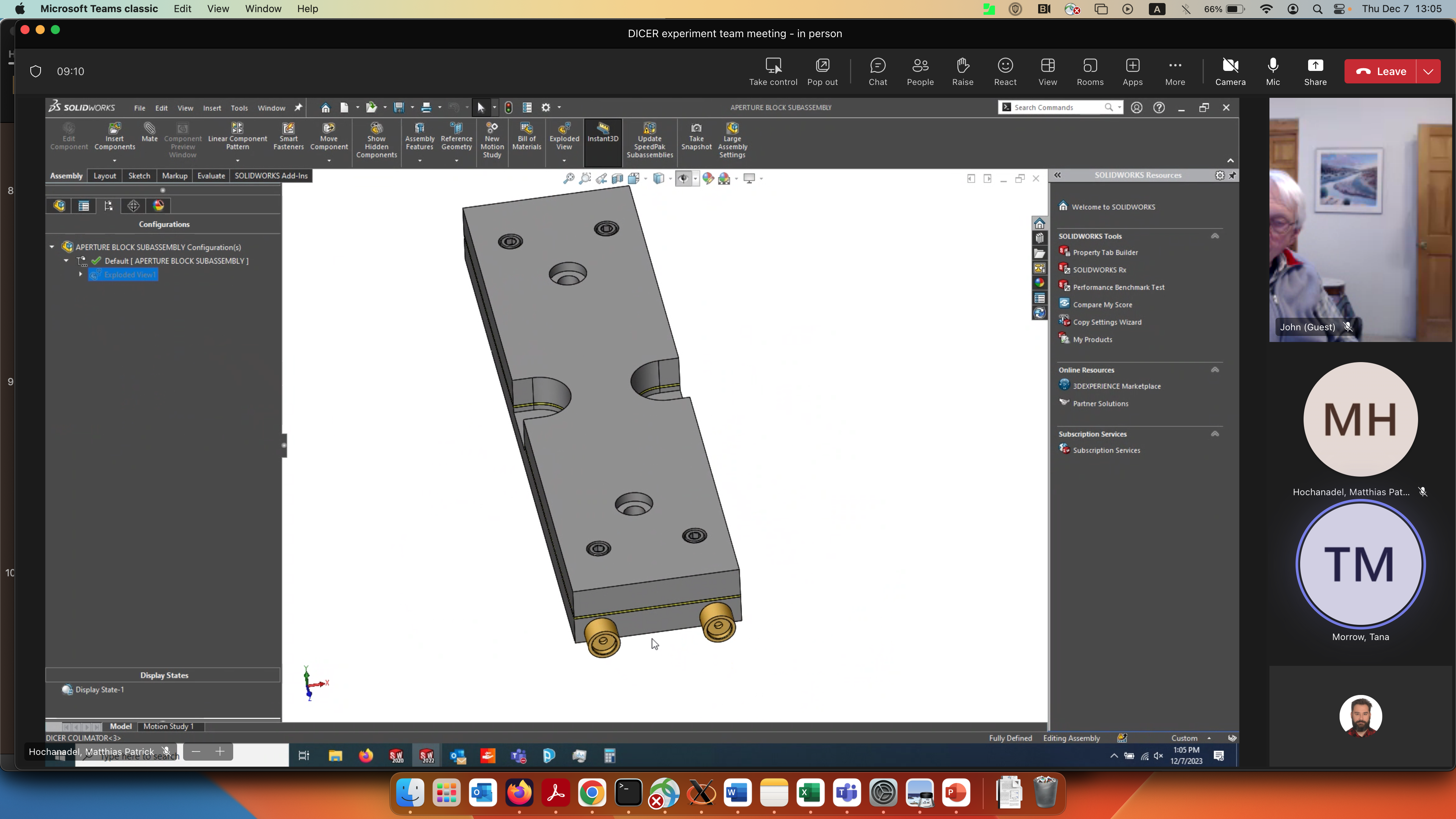 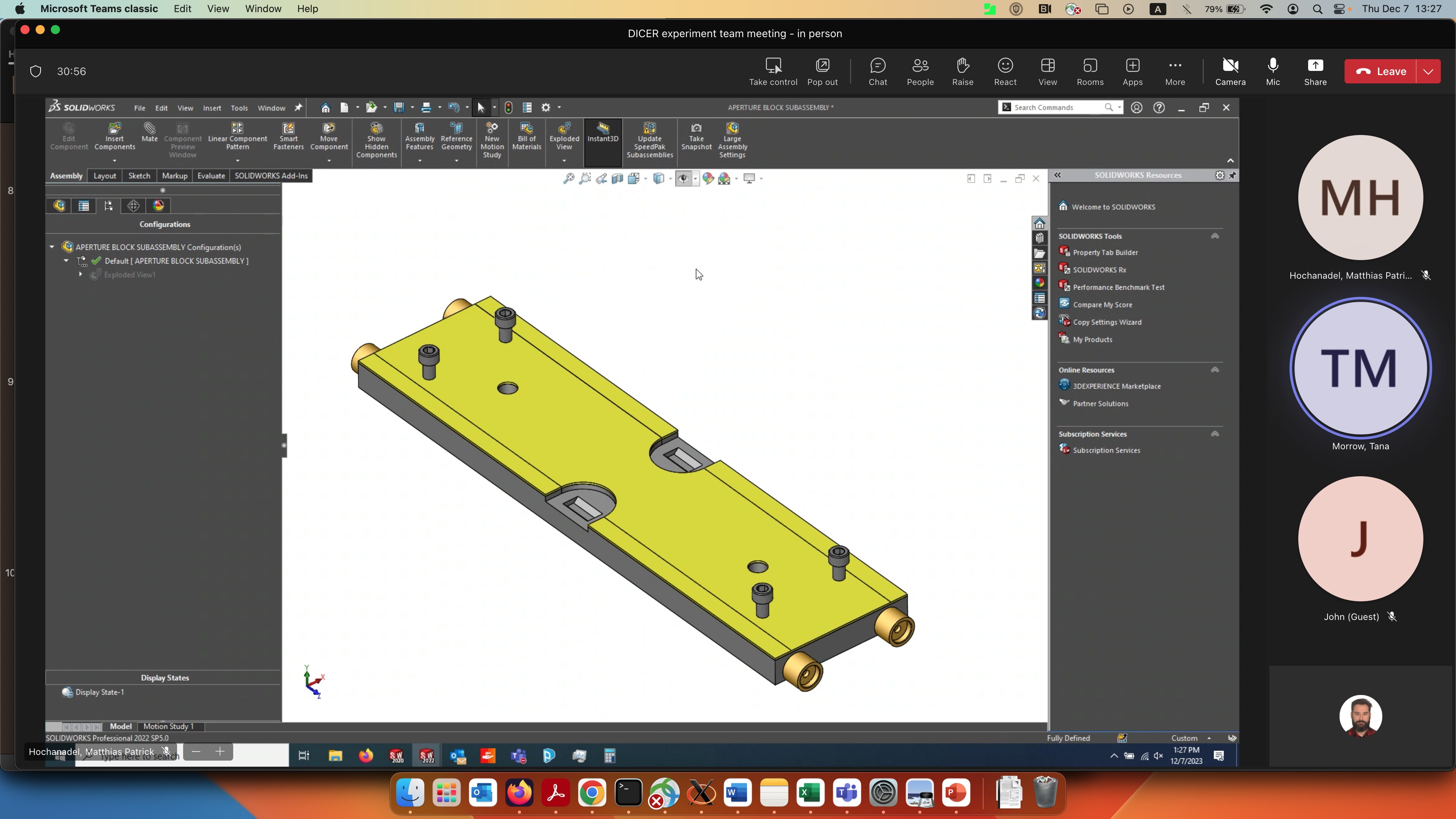 Development of a 0.1 mm collimator
Need for 0.1 mm-diameter samples: Development of a new 0.1 mm collimator
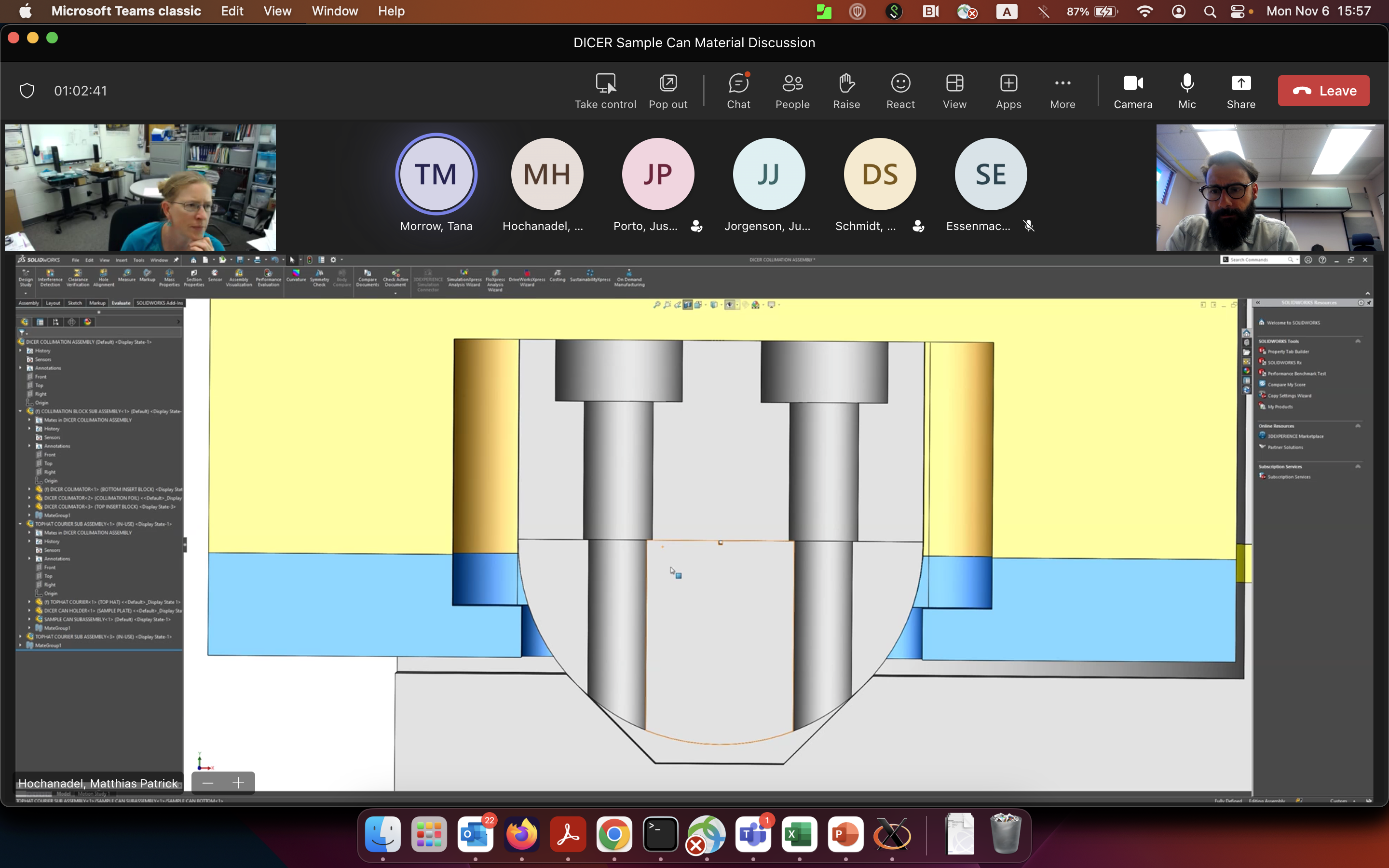 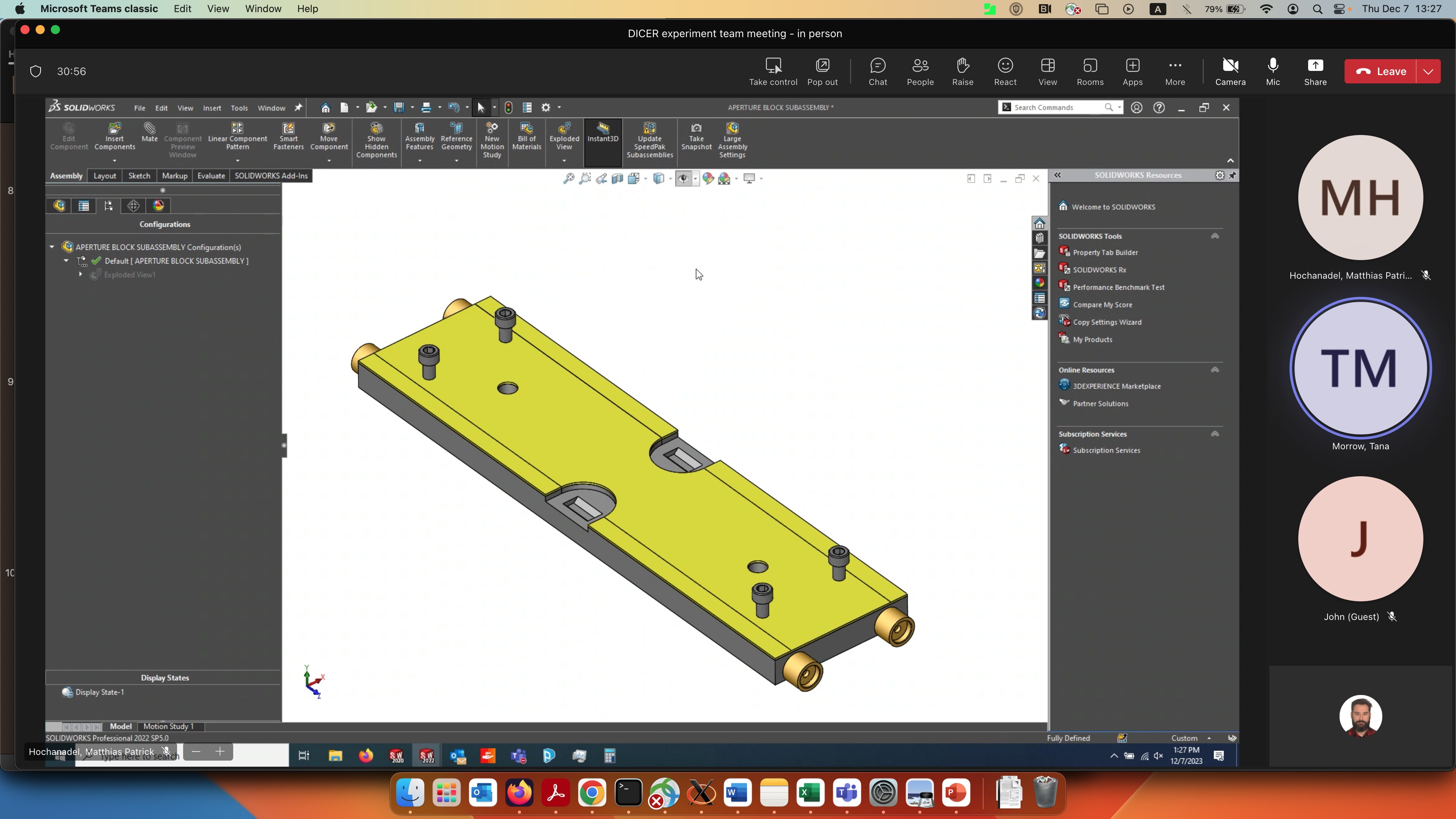 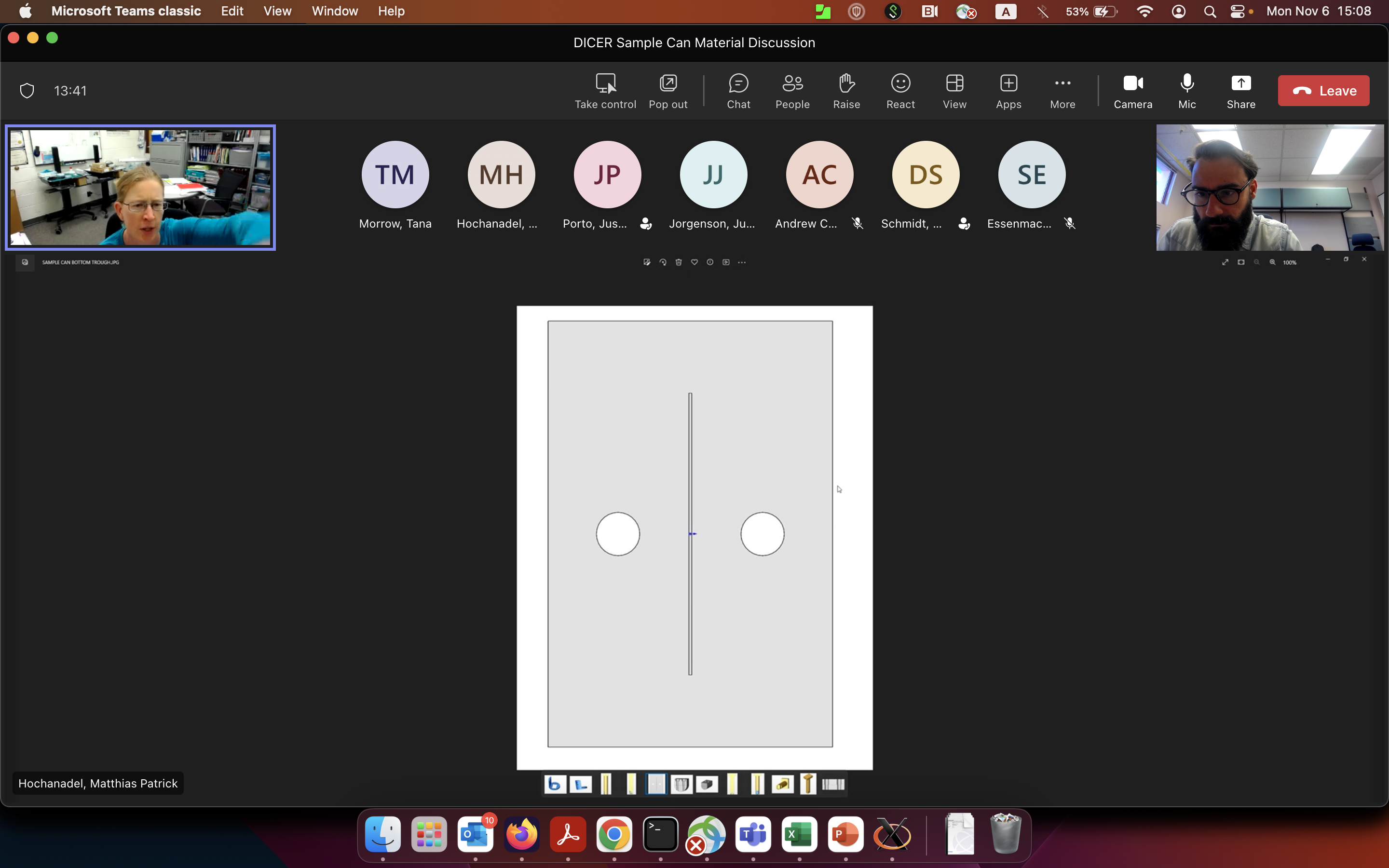 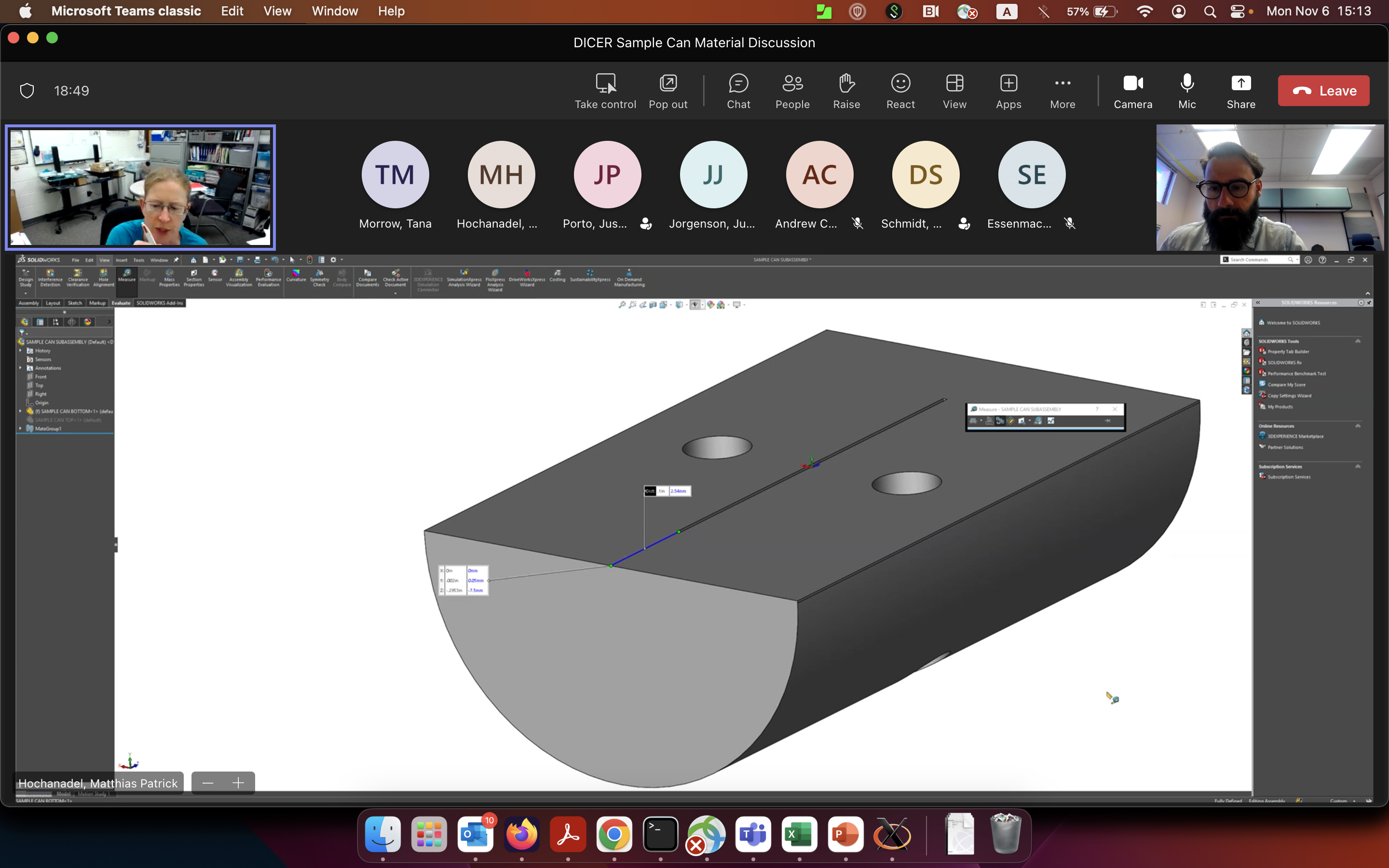 Development of inkjet printing
Inject printing of radioactive samples is a possibility we are currently exploring
This will hopefully  allow to print samples with a small diameter (i.e. 88Y)
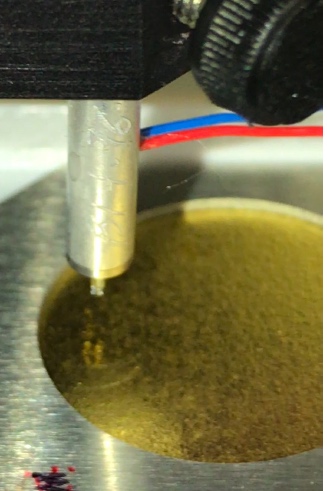 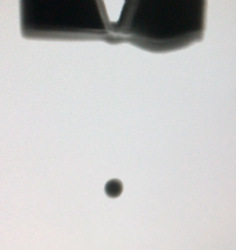 Development of inkjet printing
We managed to print NaCl, some Vanadium salts and YOCl.
NaCl on silicon substrate; different printer settings
NaCl on Au substrate
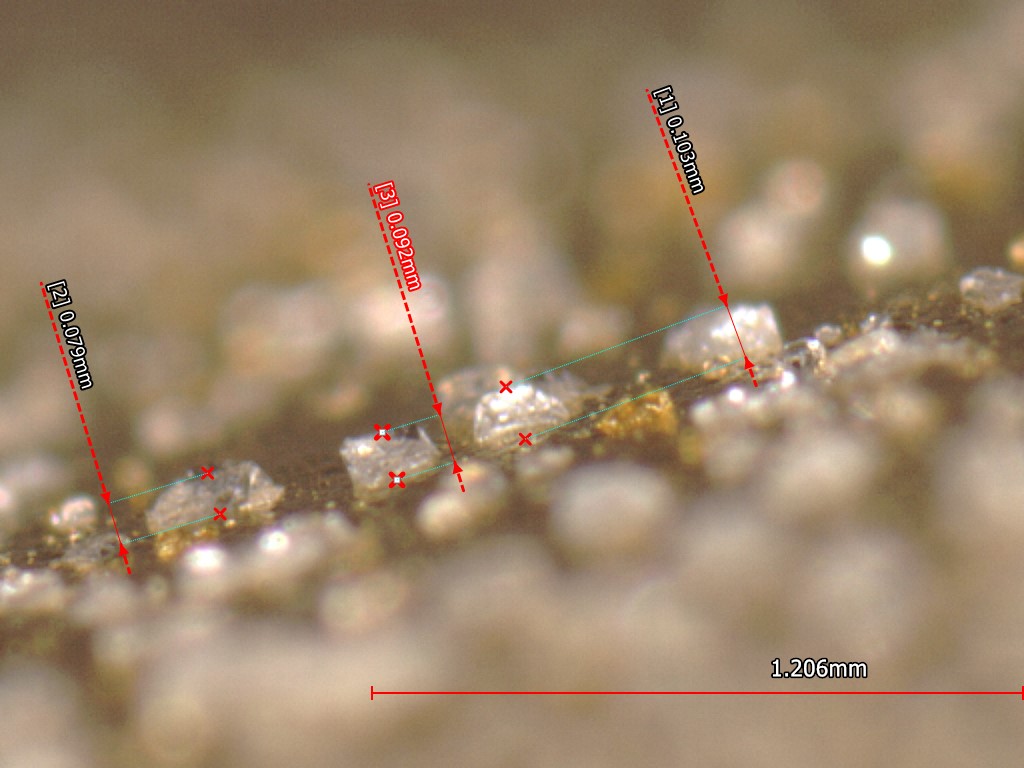 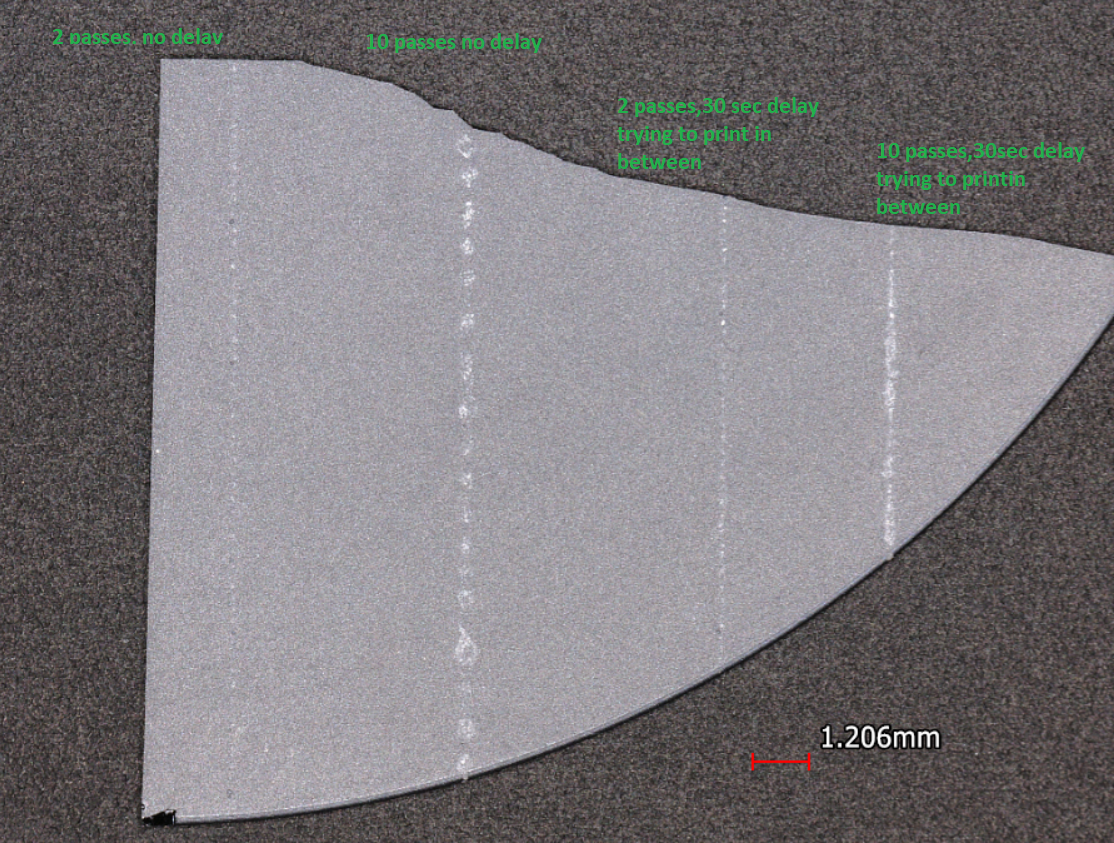 NaCl on plastic substrate
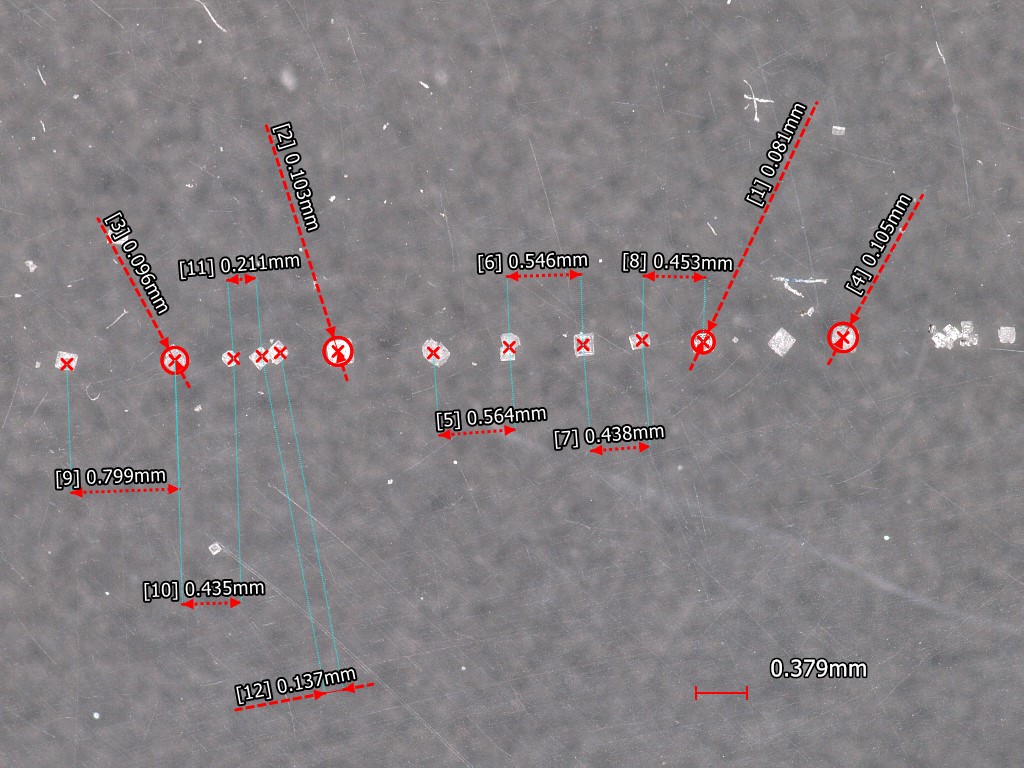 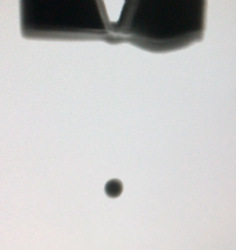 Development of microjet printing
Inkjet printing of radioactive samples is a possibility that LENZ and DICER are currently exploring
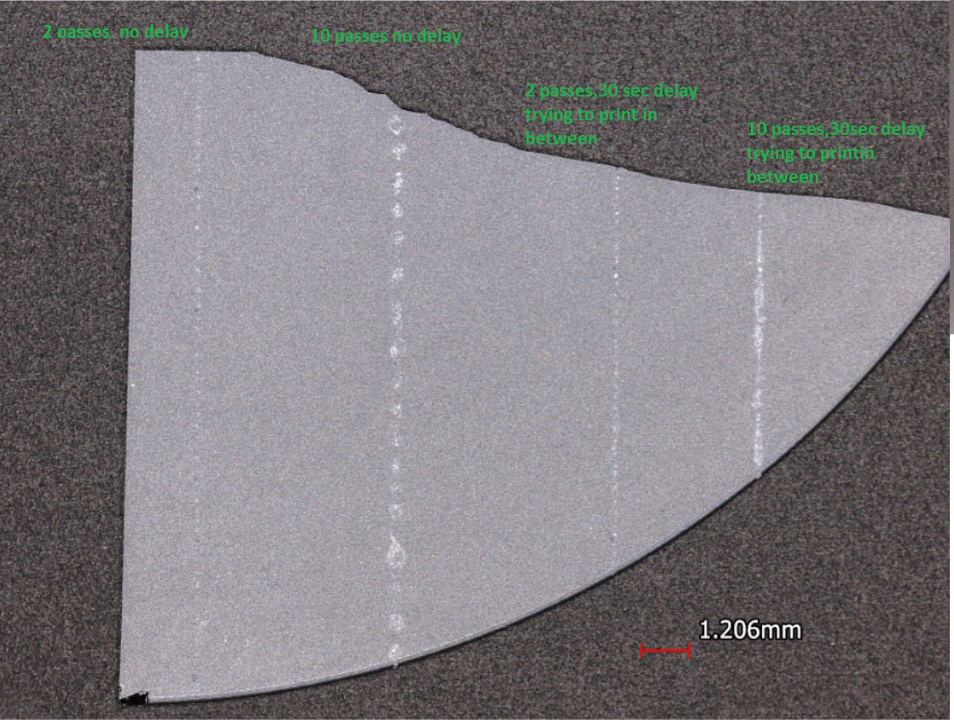 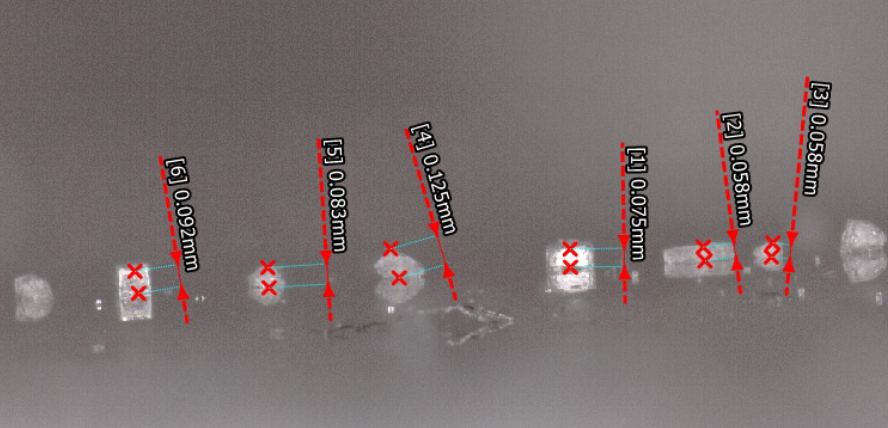 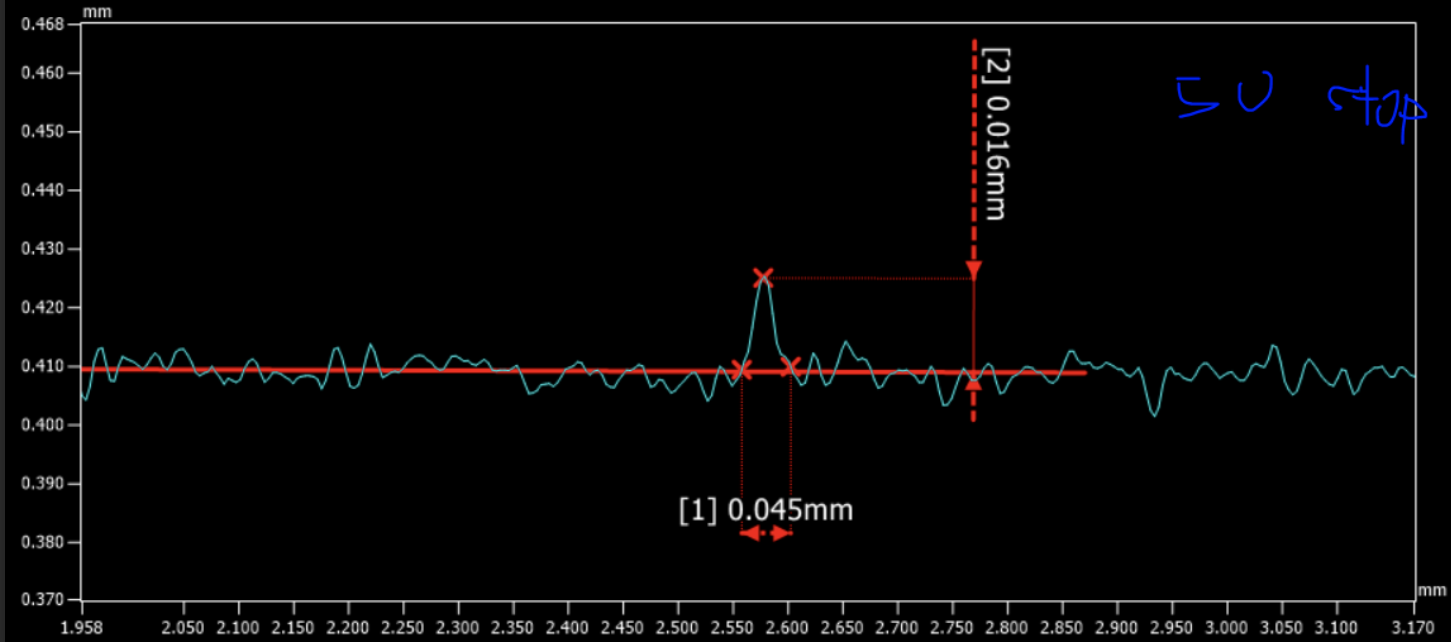 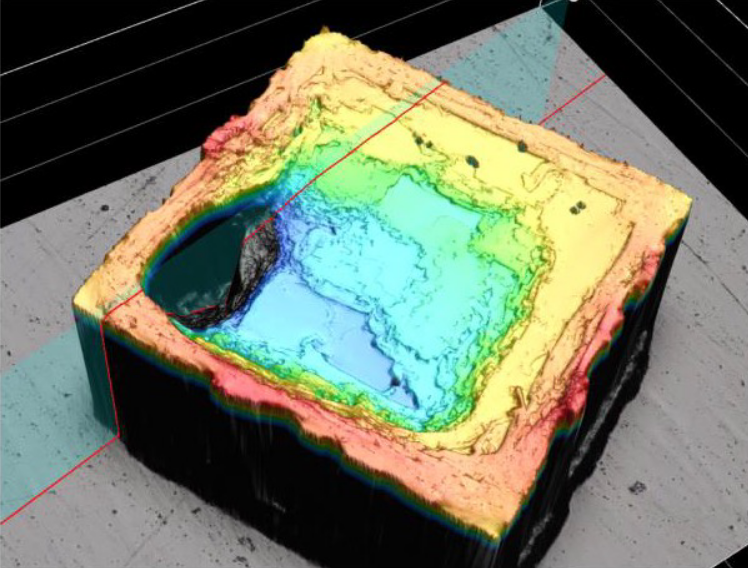 Development of microjet printing
YOCl ink printed on Zr substrate by Scott Essenmacher
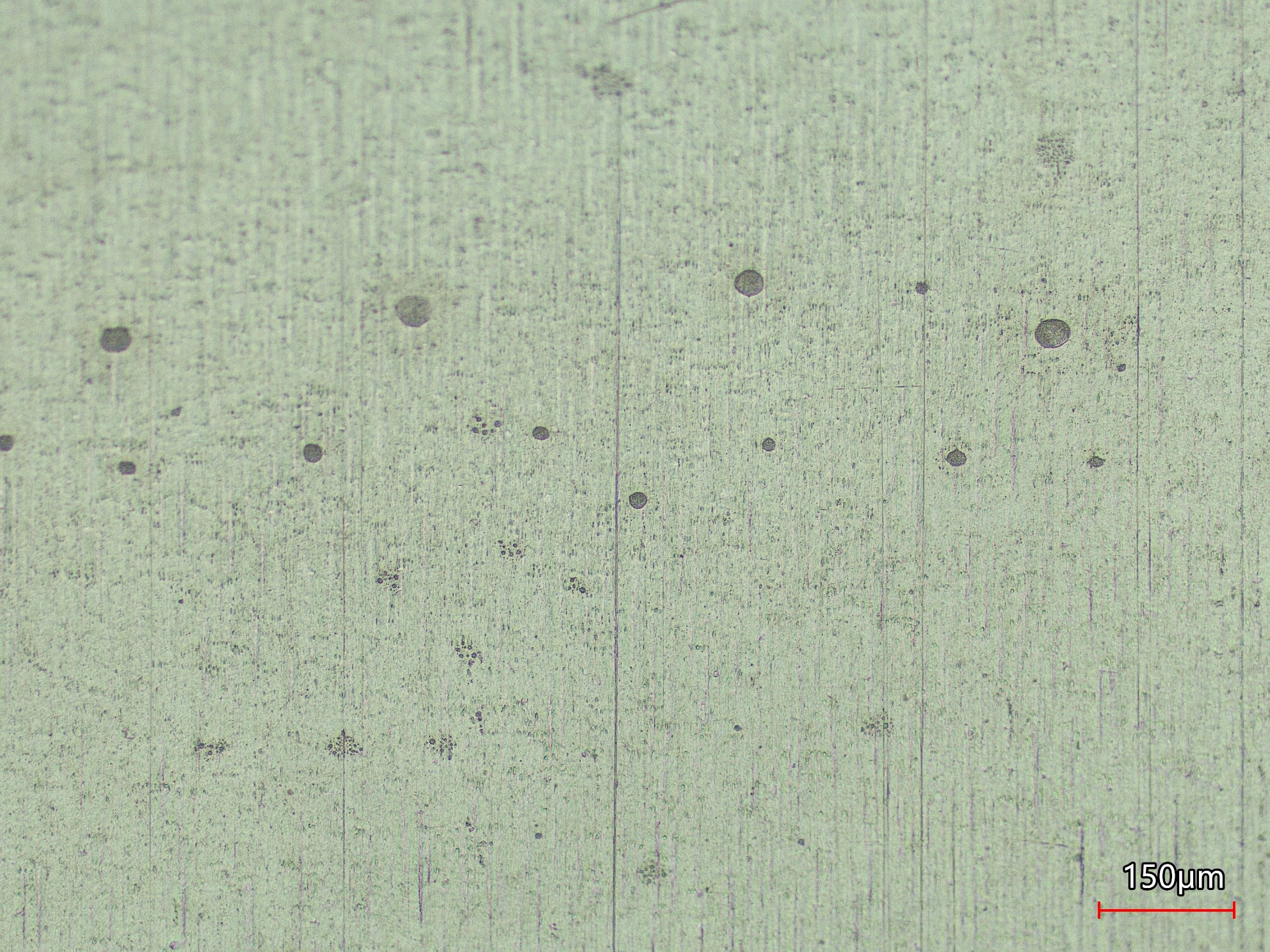 A few future nuclides we would like to study
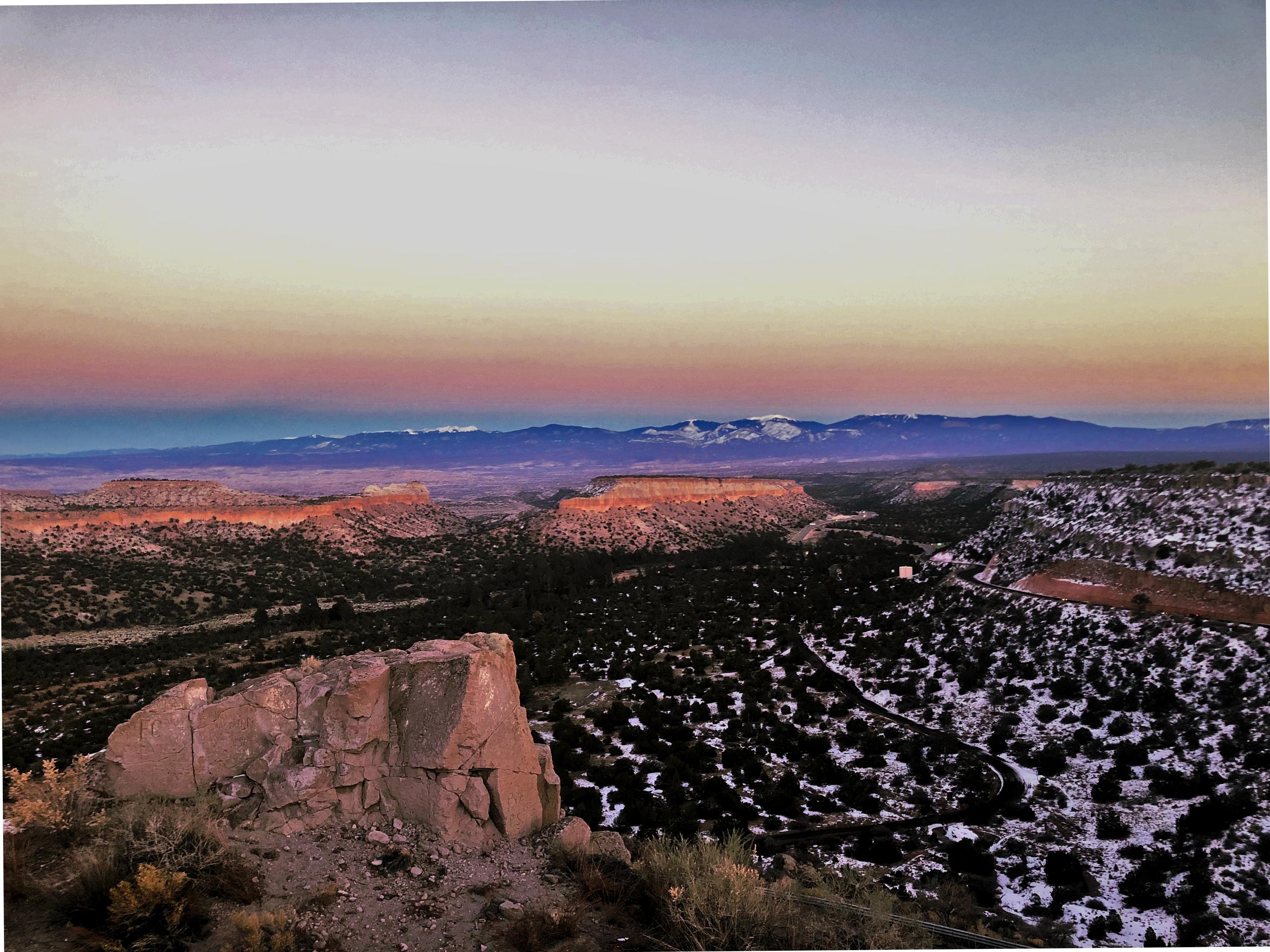 Thank you for 
your attention!
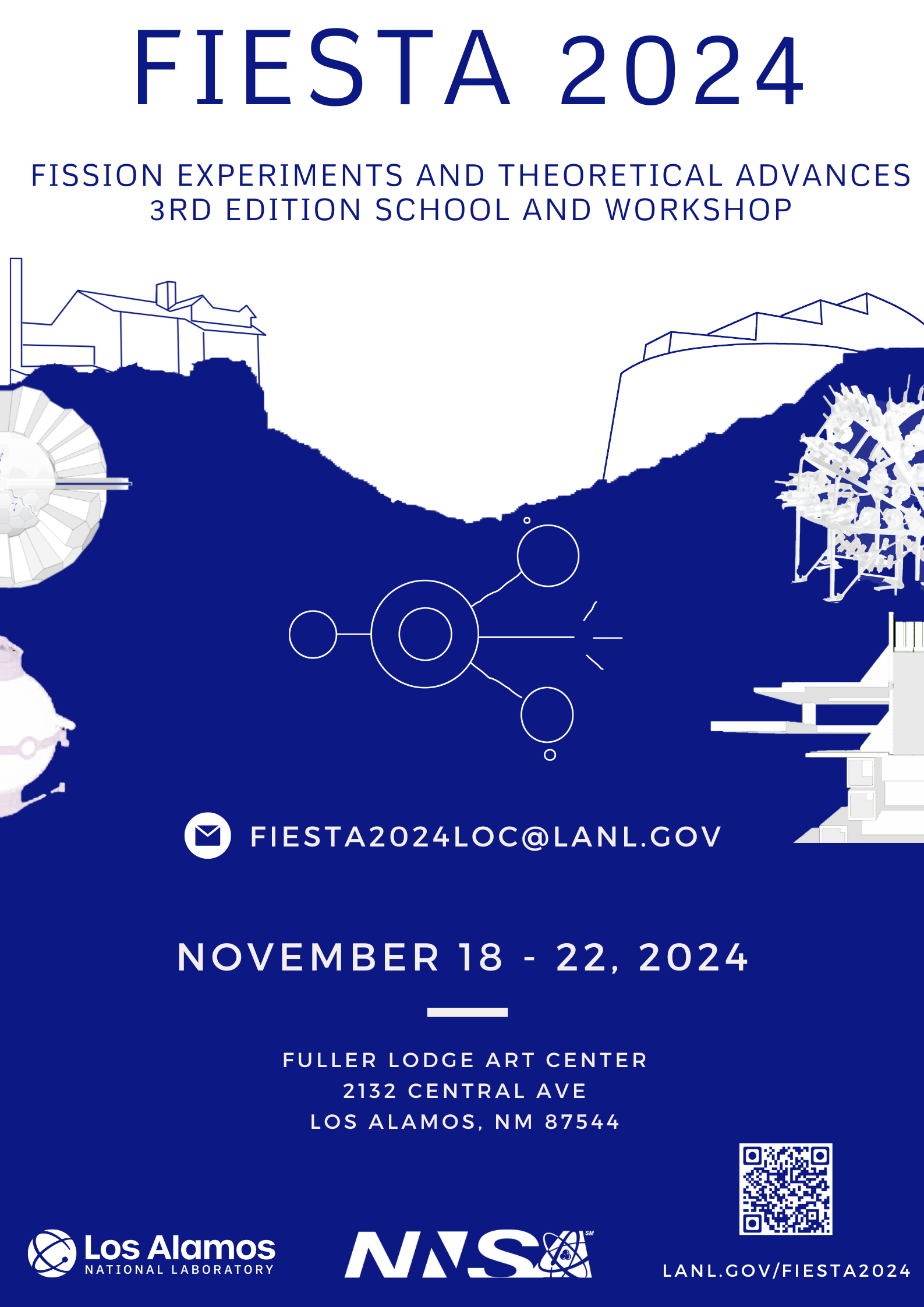 9Back-up slides
Press that we used to seal the 88Zr sample
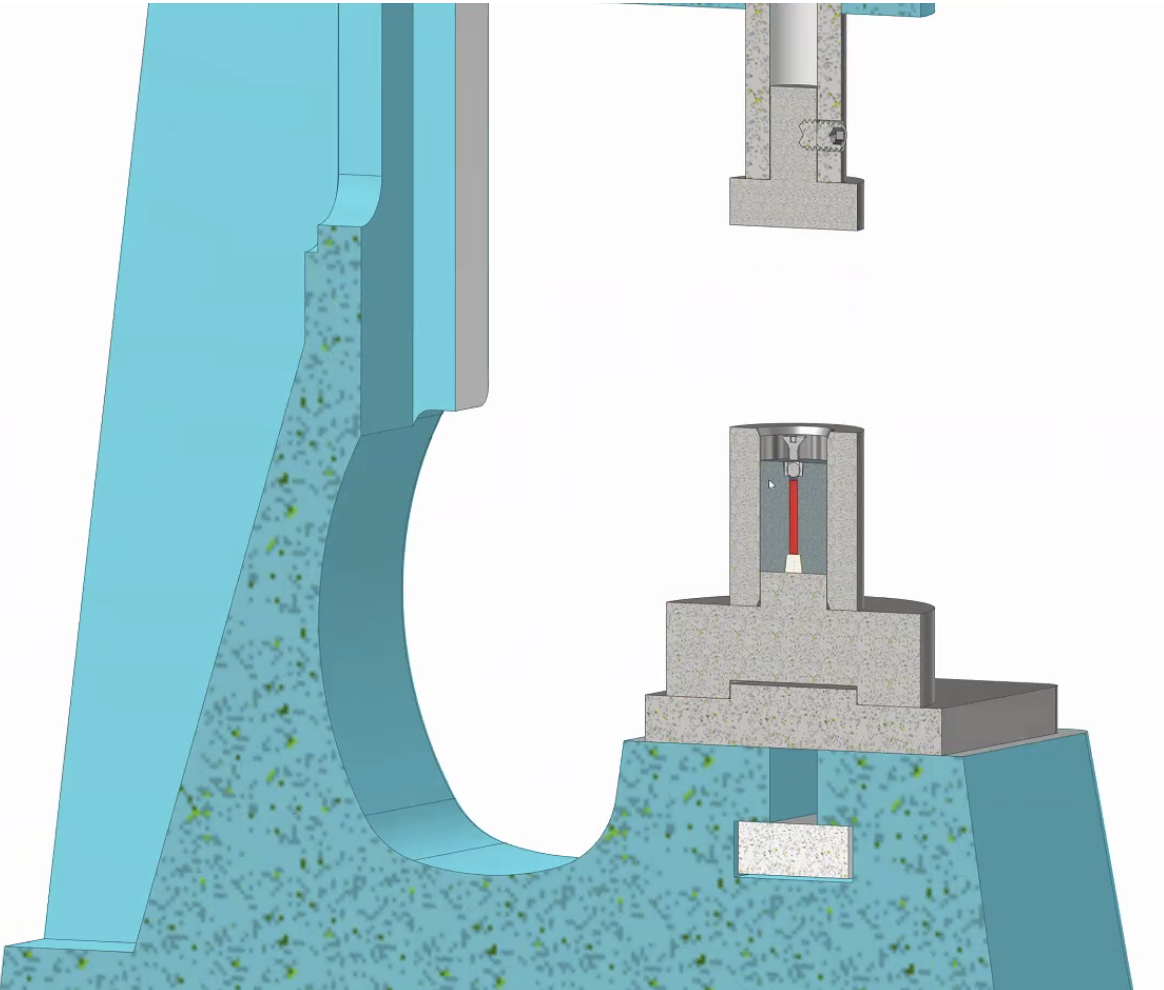 The Pb seal we used on the 88Zr sample
The press deformed the Pb shot
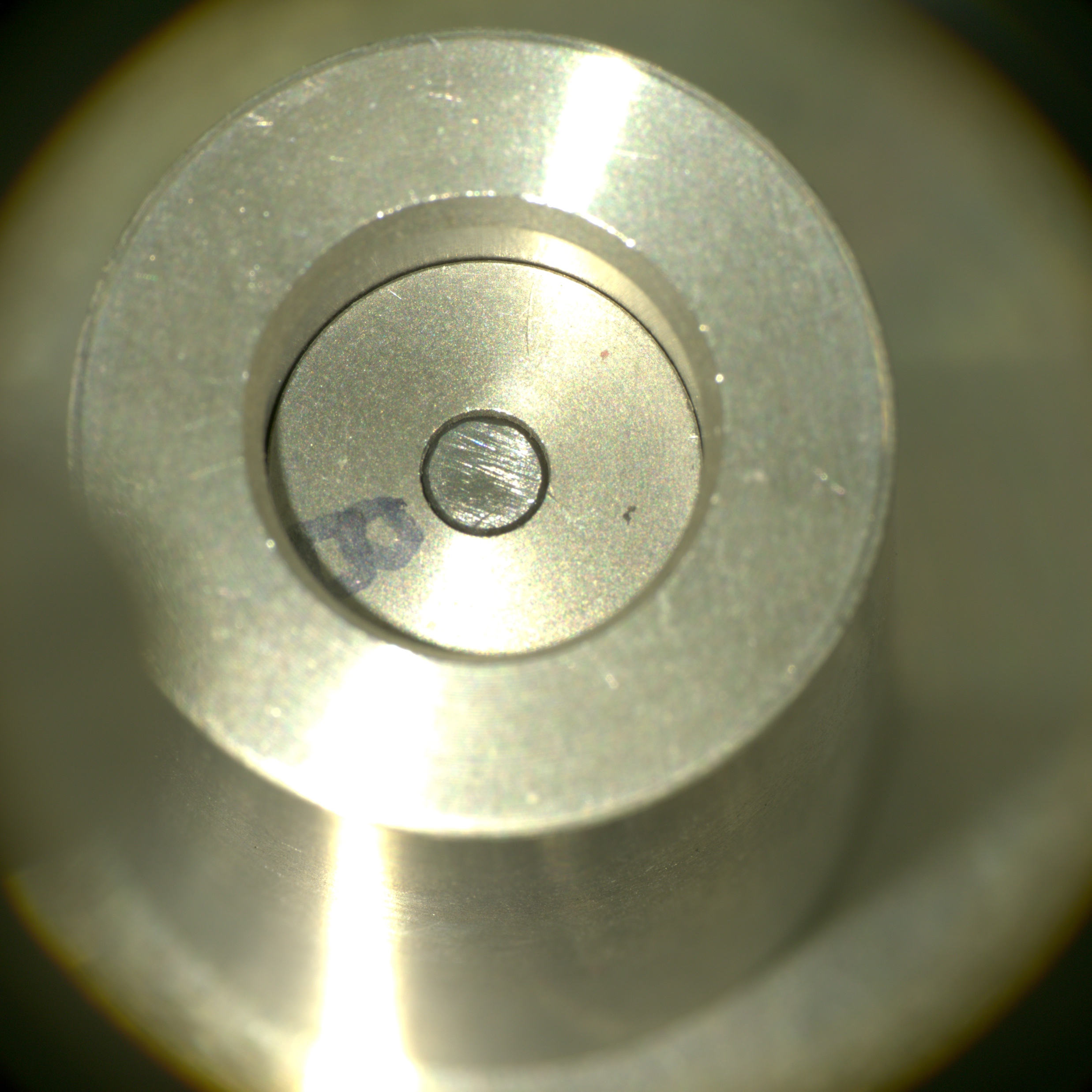 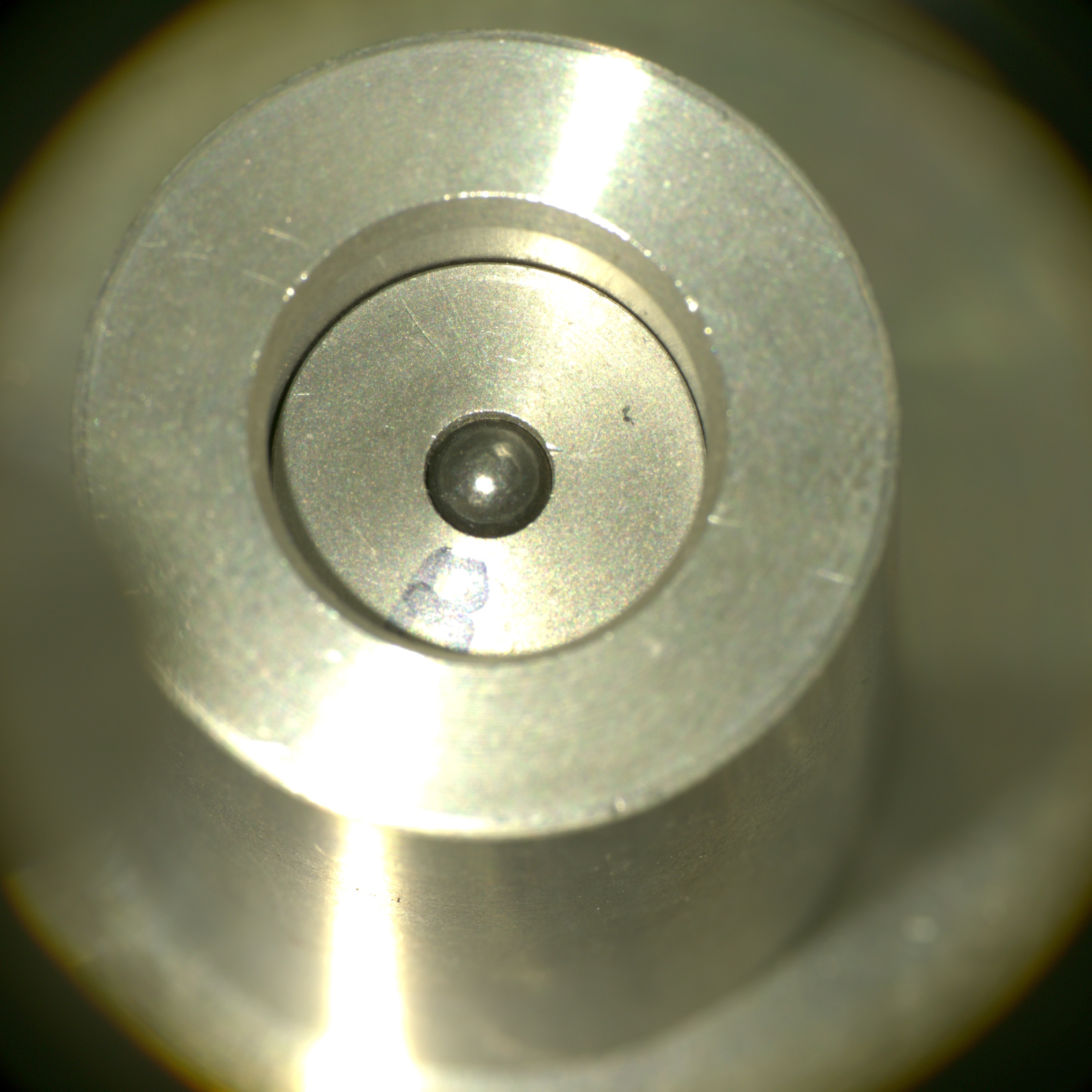